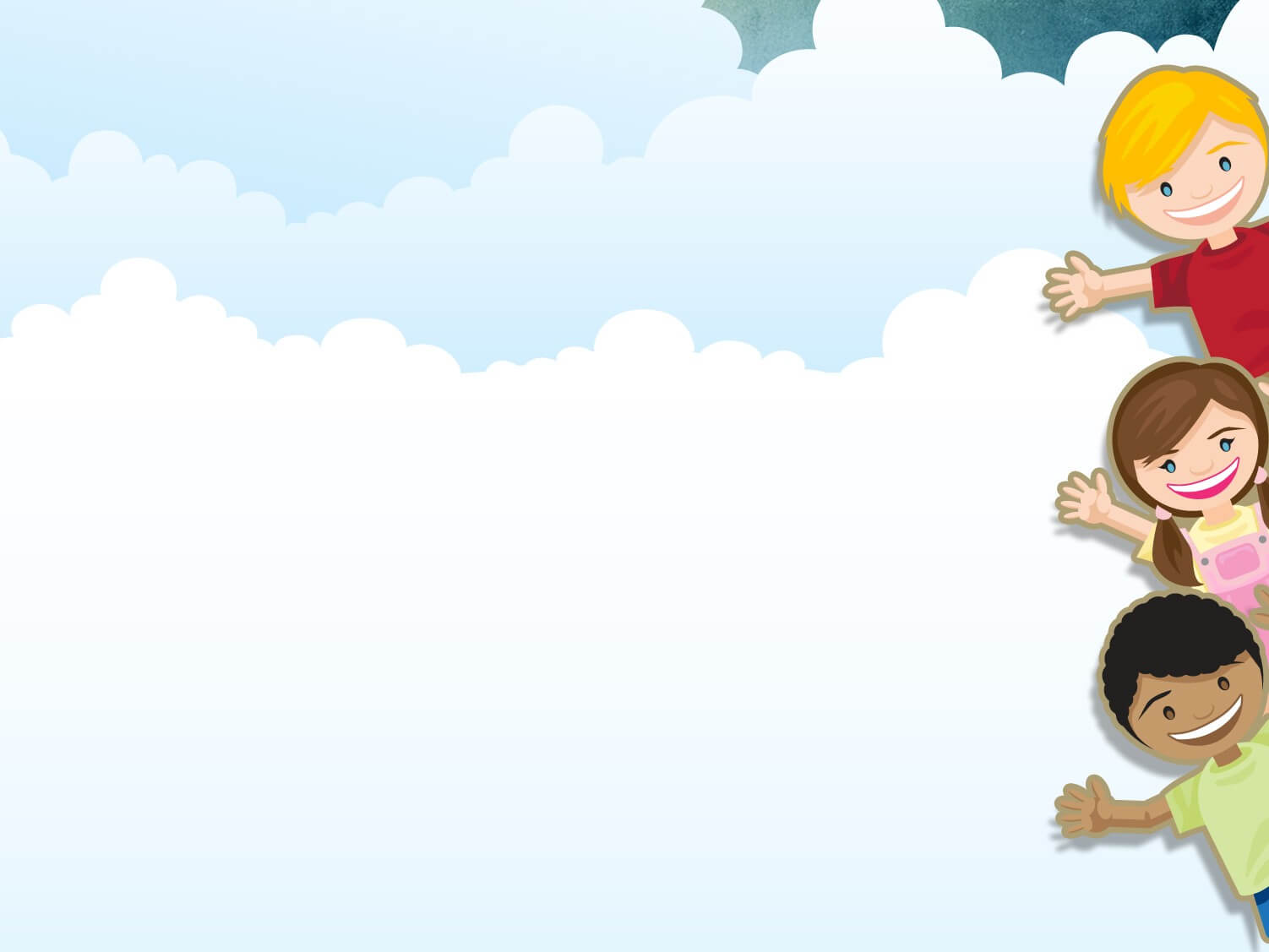 TRÒ CHƠI
"AI NHANH HƠN"
Các nhóm quan sát tranh, thảo luận nhóm. Sau đó viết lên bảng những thức ăn là lương thực và những thức ăn là thực phẩm trong thời gian 7 phút
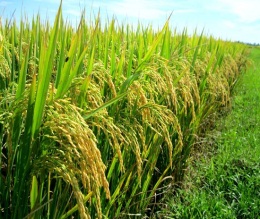 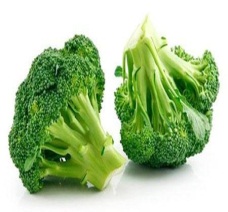 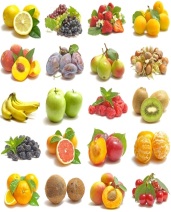 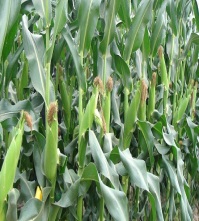 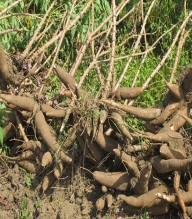 Bông cải
Trái cây
Ngô
Lúa
Khoai mì (sắn)
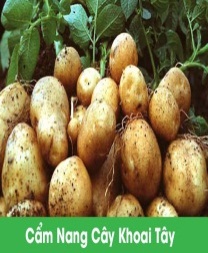 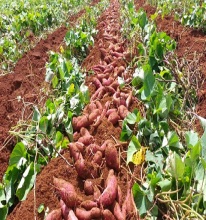 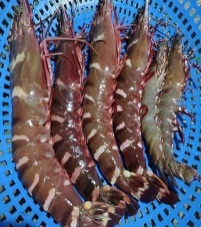 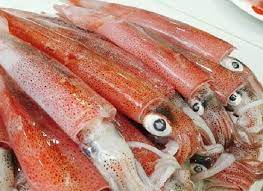 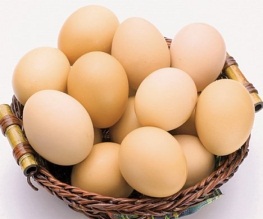 Mực
Khoai tây
Trứng
Khoai lang
Tôm
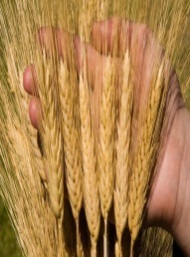 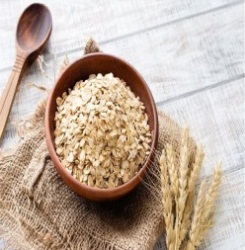 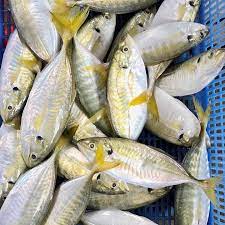 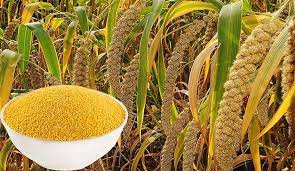 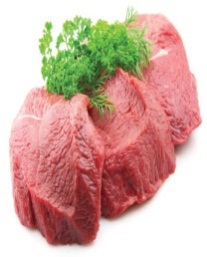 Thịt
Kê
Lúa mì
Yến mạch
Cá
Thực phẩm
Lương thực
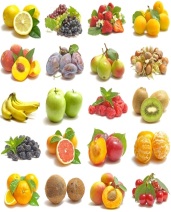 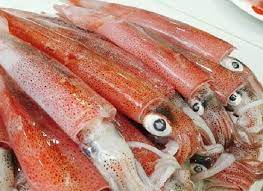 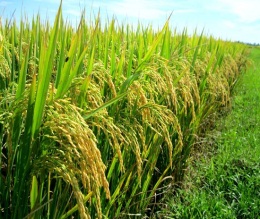 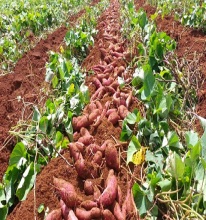 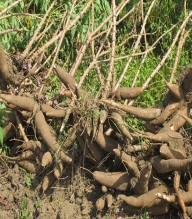 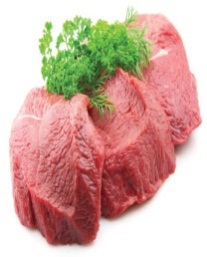 Mực
Thịt
Trái cây
Lúa gạo
Khoai lang
Khoai mì (sắn)
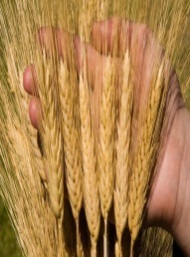 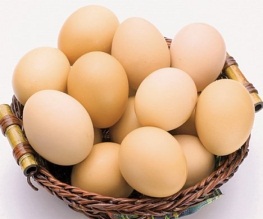 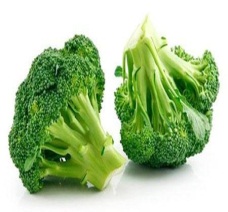 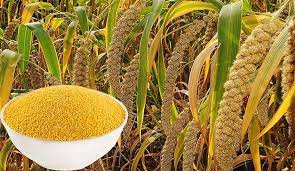 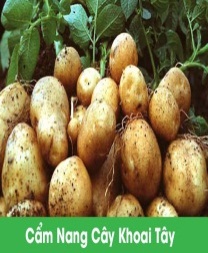 Bông cải
Trứng
Lúa mì
Kê
Khoai tây
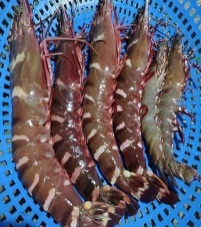 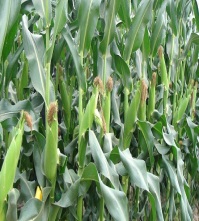 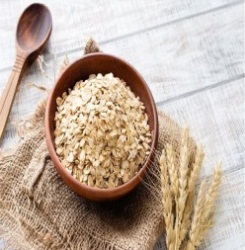 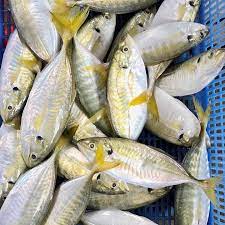 Cá
Yến mạch
Ngô
Tôm
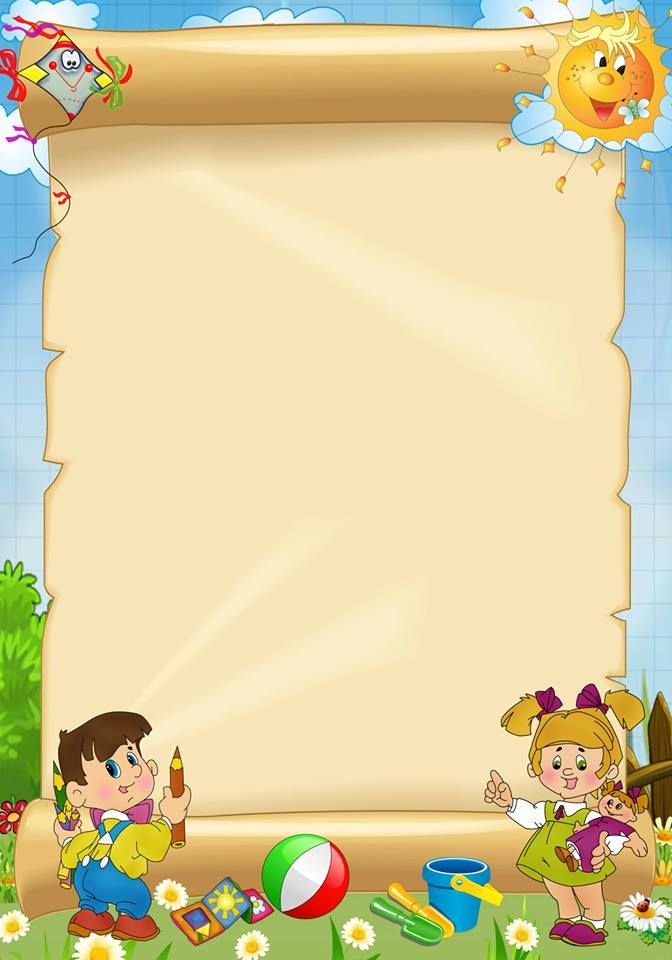 Bài 14.      
MỘT SỐ LƯƠNG THỰC - THỰC PHẨM 
Thời gian thực hiện: 2 tiết (Tiết 30, 31)
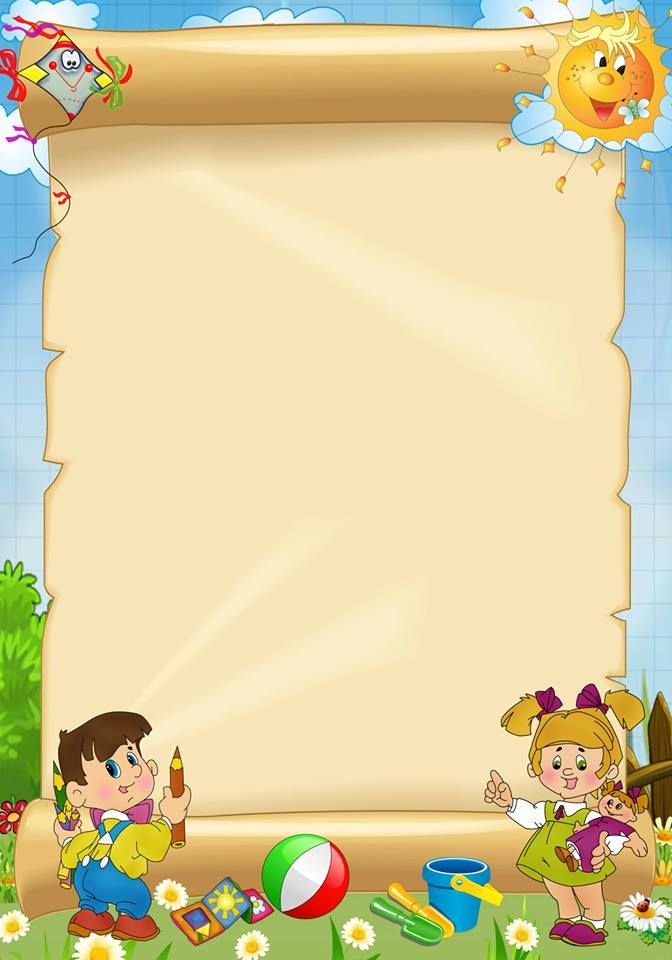 MỤC TIÊU
- Trình bày được tính chất và ứng dụng của một số lương thực - thực phẩm thường dùng trong đời sống hằng ngày.
- Đề xuất được phương án tìm hiểu về một số tính chất của một số lương thực - thực phẩm
- Thu thập dữ liệu, phân tích, thảo luận, so sánh để rút ra được kết luận về tính chất của một số lương thực - thực phẩm
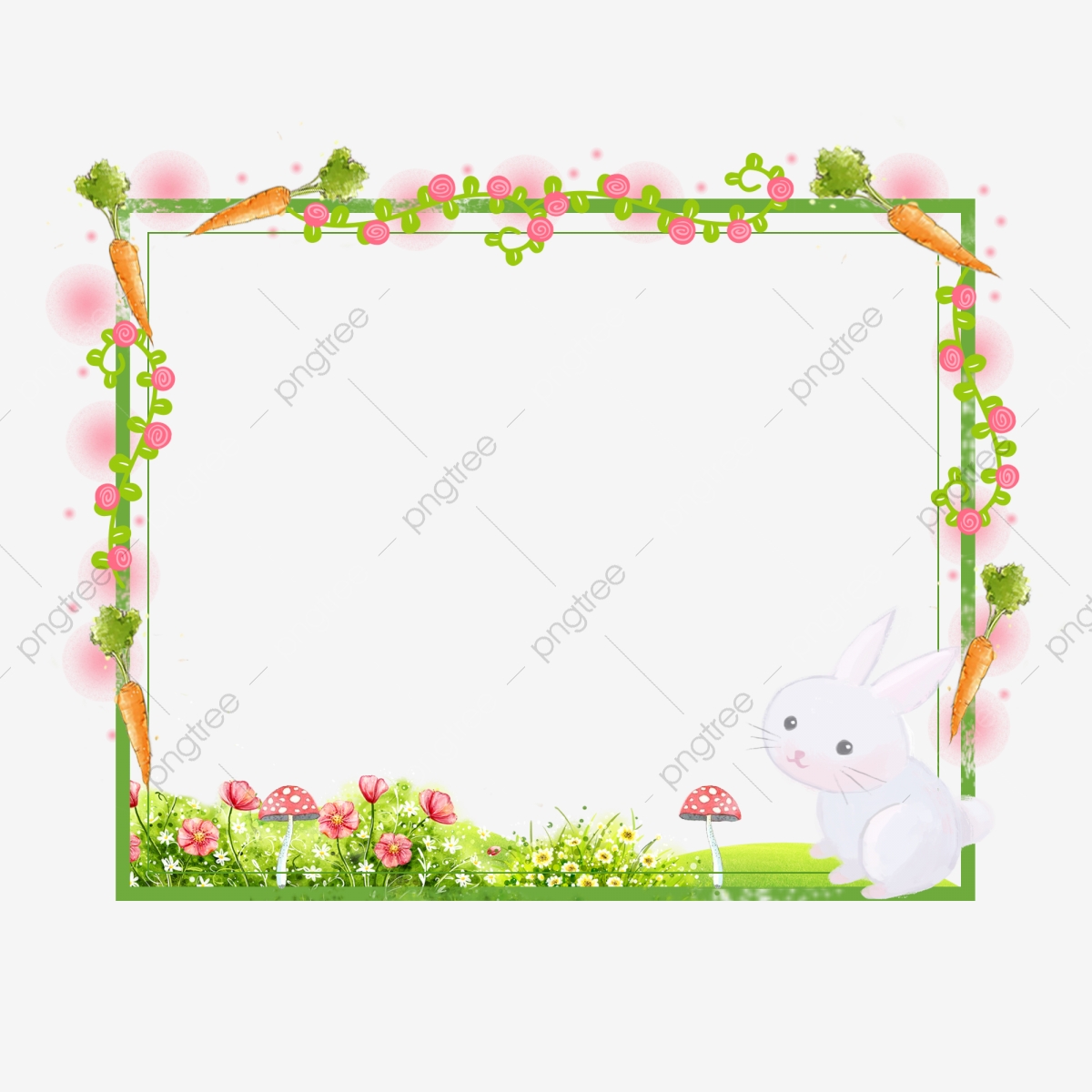 1. MỘT SỐ LƯƠNG THỰC PHỔ BIẾN
Quan sát hình ảnh lương thực, thảo luận nhóm hoàn thành phiếu học tập số 1
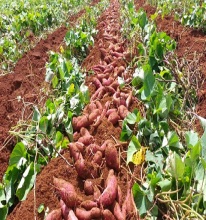 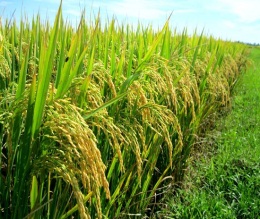 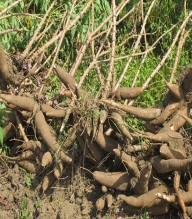 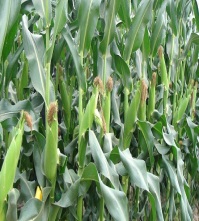 Khoai lang
Ngô
Lúa
Khoai mì (sắn)
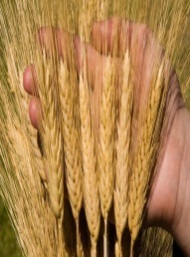 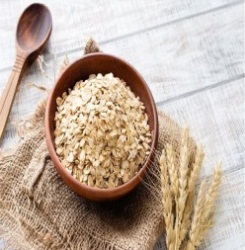 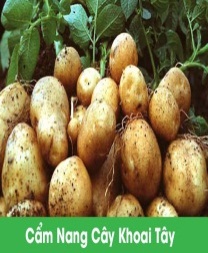 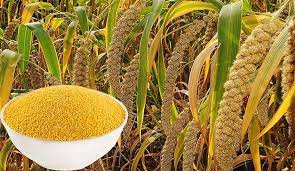 Lúa mì
Khoai tây
Yến mạch
Kê
PHIẾU HỌC TẬP SỐ 1
Quan sát tranh trả lời các câu hỏi
Câu 1. Hãy kể tên một số loại lương thực phổ biến ở Việt Nam.
Câu 2. Hãy cho biết loại lương thực nào mà gia đình em sử dụng nhiều nhất? Tại sao?
Câu 3. Các loại thức ăn trên được gọi là lương thực. Vậy lương thực là gì?
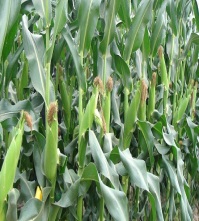 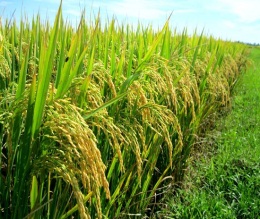 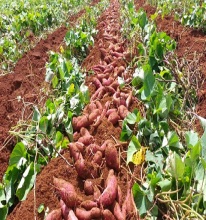 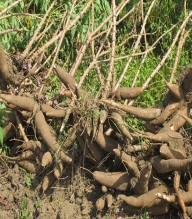 Khoai mì (sắn)
Lúa
Ngô
Khoai lang
PHIẾU HỌC TẬP SỐ 1
Câu 1. Một số loại lương thực phổ biến ở Việt nam: lúa, ngô, khoai, sắn.
Câu 2. Lương thực mà gia đình em sử dụng nhiều nhất là gạo vì đây là loại lương thực có hàm lượng tinh bột và cung cấp năng lượng nhiều nhất.
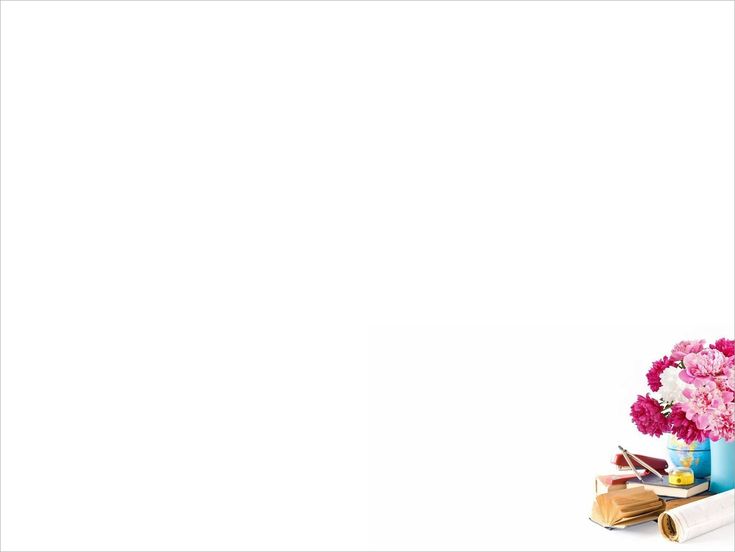 PHIẾU HỌC TẬP SỐ 1
Câu 3. Lương thực là thức ăn chứa hàm lượng lớn tinh bột, nguồn cung cấp chính về năng lượng và chất bột carbohydrate trong khẩu phần thức ăn. Ngoài ra, lương thực chứa nhiều dưỡng chất khác như protein (chất đạm), lipid (chất béo), calcium, phosphotus, sắt, các vitamin nhóm B (như, B1, B2, ...) và các khoáng chất
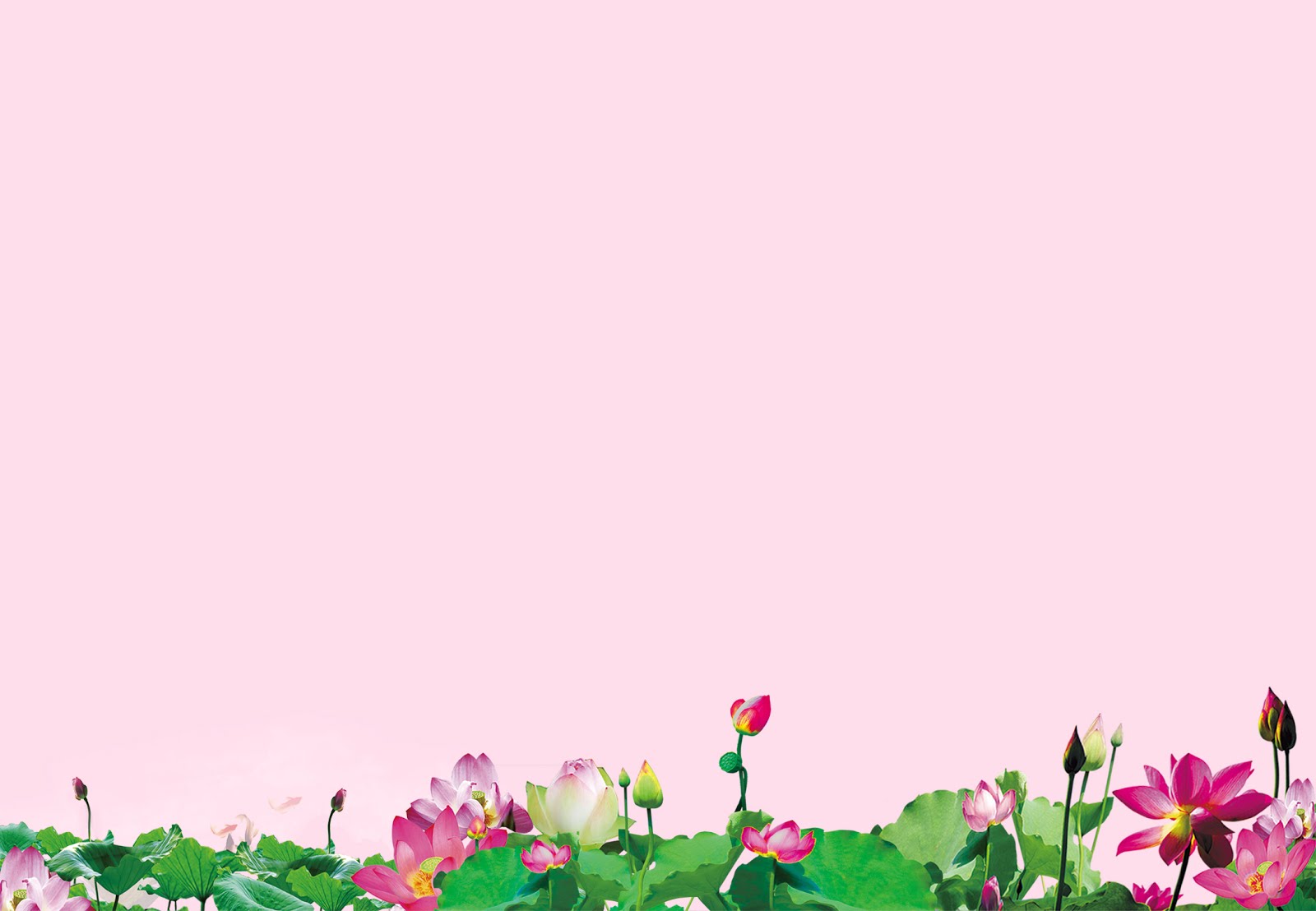 1. MỘT SỐ LƯƠNG THỰC PHỔ BIẾN 
- Lương thực là thức ăn chứa hàm lượng lớn tinh bột, nguồn cung cấp chính về năng lượng và chất bột carbohydrate trong khẩu phần thức ăn
- Ngoài ra, lương thực chứa nhiều dưỡng chất khác như protein (chất đạm), lipid (chất béo), calcium, phosphotus, sắt, các vitamin nhóm B (như, B1, B2, ...) và các khoáng chất
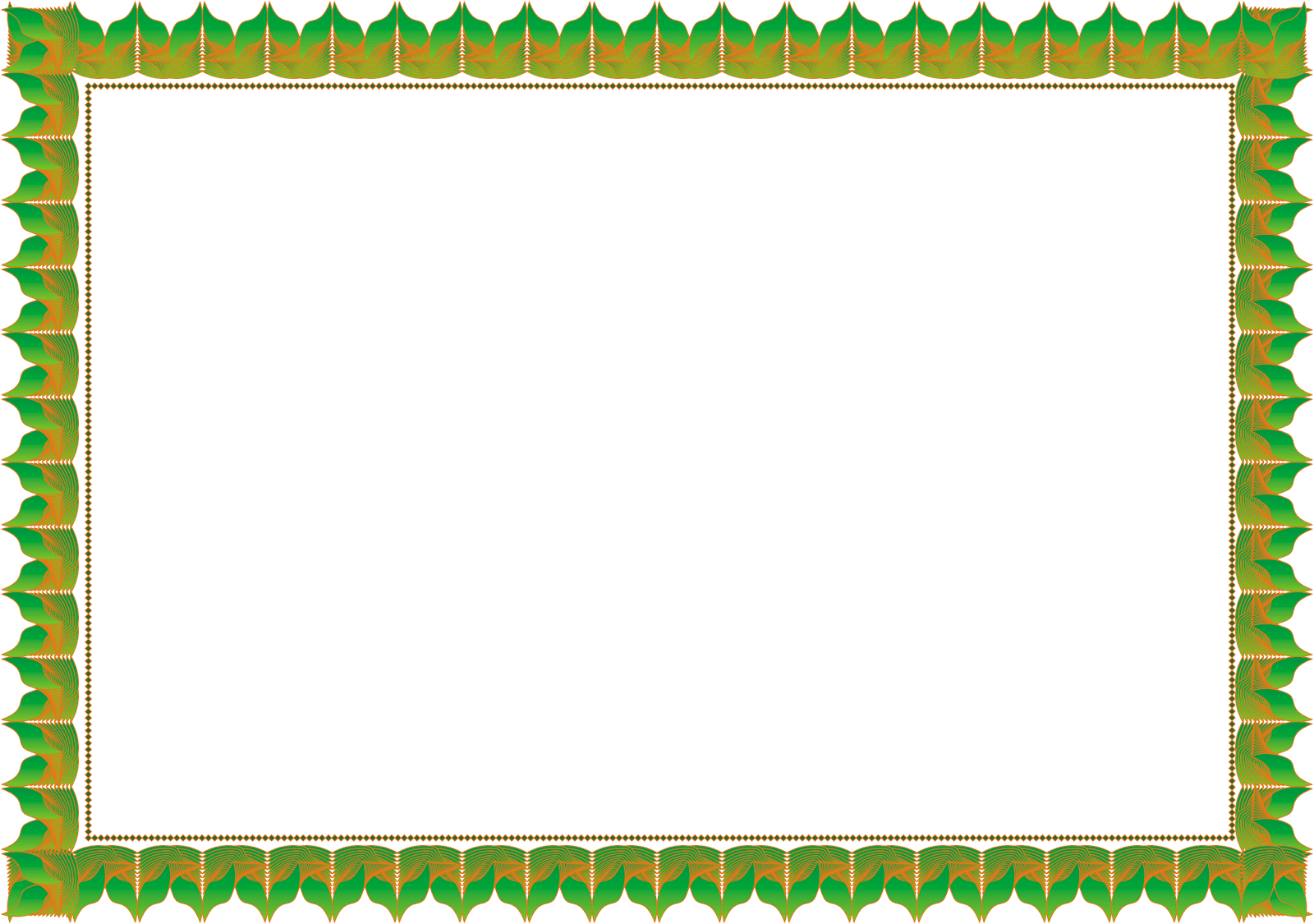 Quan sát bảng Hàm lượng tinh bột và năng lượng của một số loại lương thực (có trong 100g lương thực), thảo luận nhóm trả lời các câu hỏi
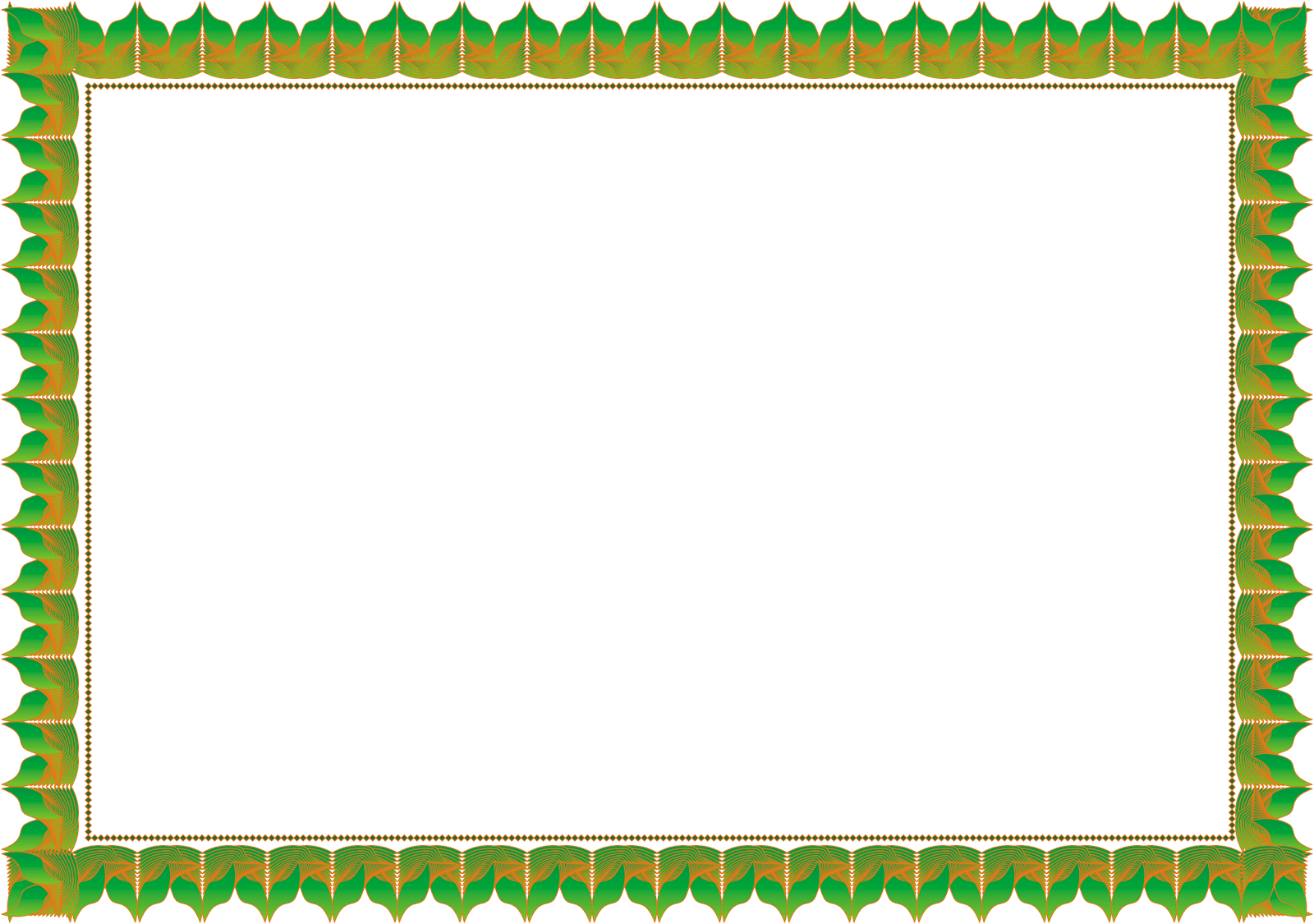 ? Từ thông tin trong phần mở rộng về hàm lượng tinh bột và năng lượng của một số loại lương thực, em hãy giải thích tại sao người châu Âu thường ăn bột mì thay cho gạo như người châu Á.
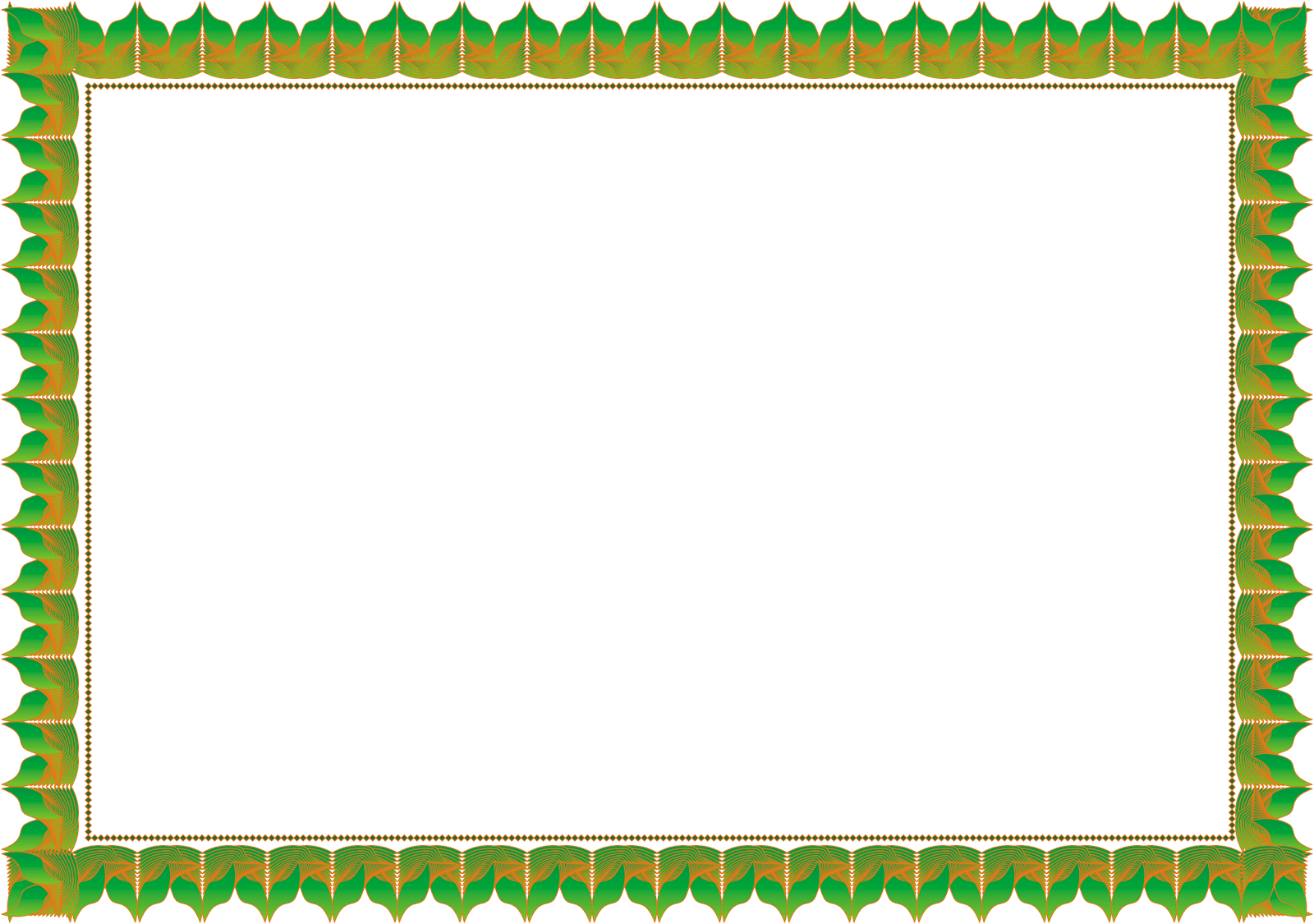 Vì lúa mì và gạo có hàm lượng tinh bột và cung cấp năng lượng gần bằng nhau. Ngoài ra, do điều kiện tự nhiên ở các nước châu Âu thuận lợi cho việc trồng lúa mì và do sự đặc trưng về văn hoá ẩm thực.
Lấy mẫu vật đã chuẩn bị, thảo luận nhóm hoàn thành bảng
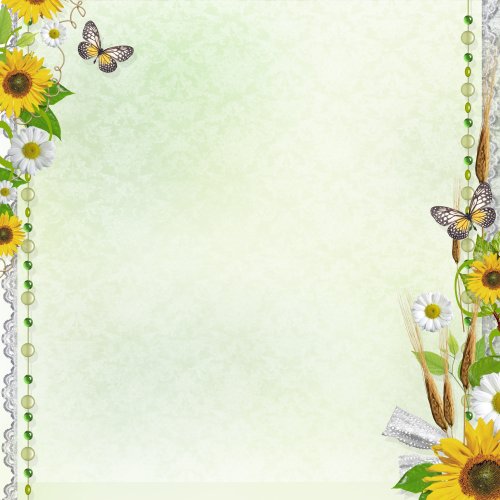 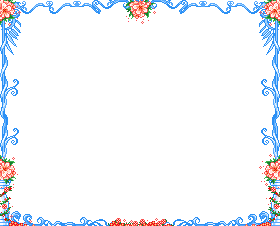 Hoàn thành bảng
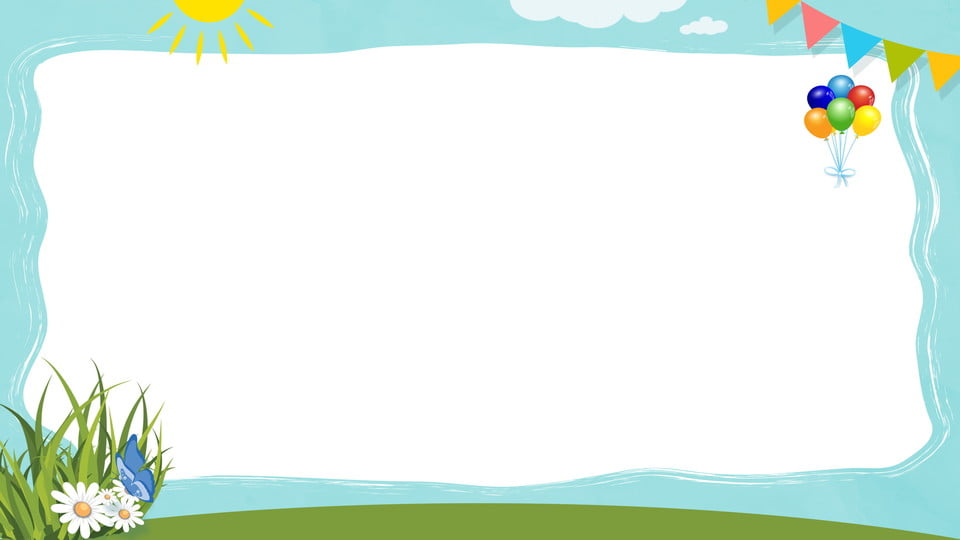 Hình ảnh các sản phẩm ẩm thực
Gạo
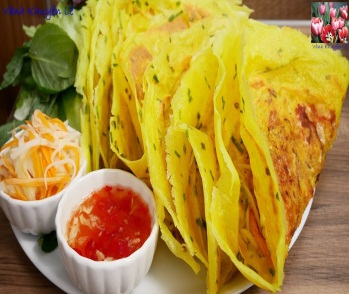 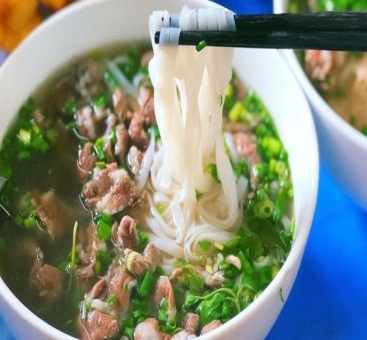 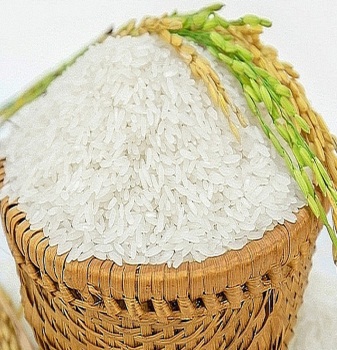 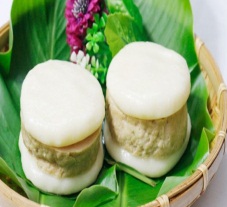 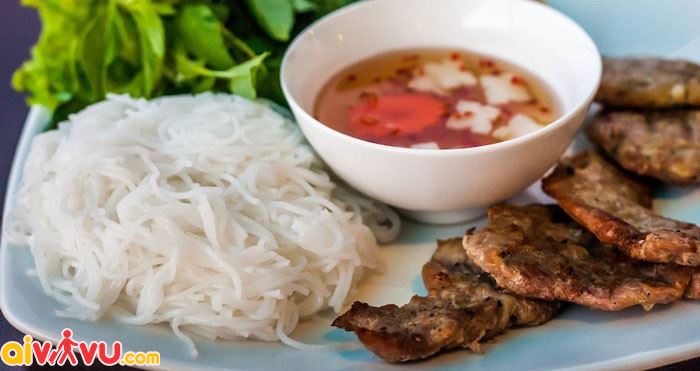 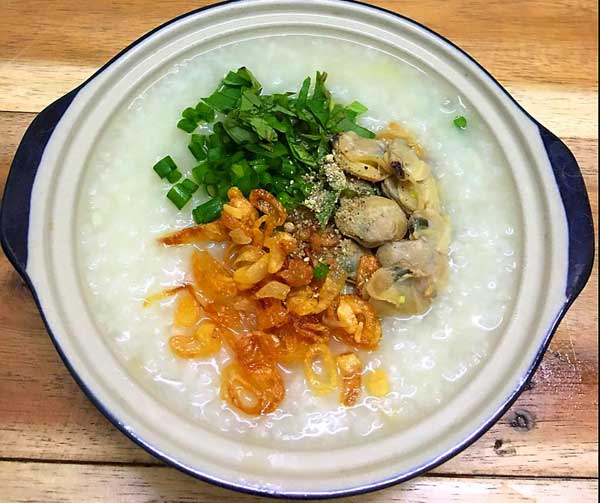 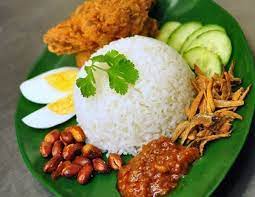 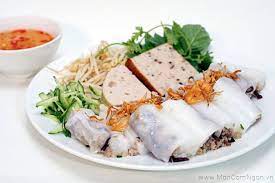 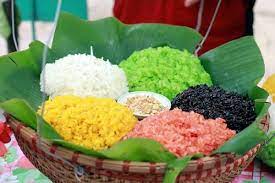 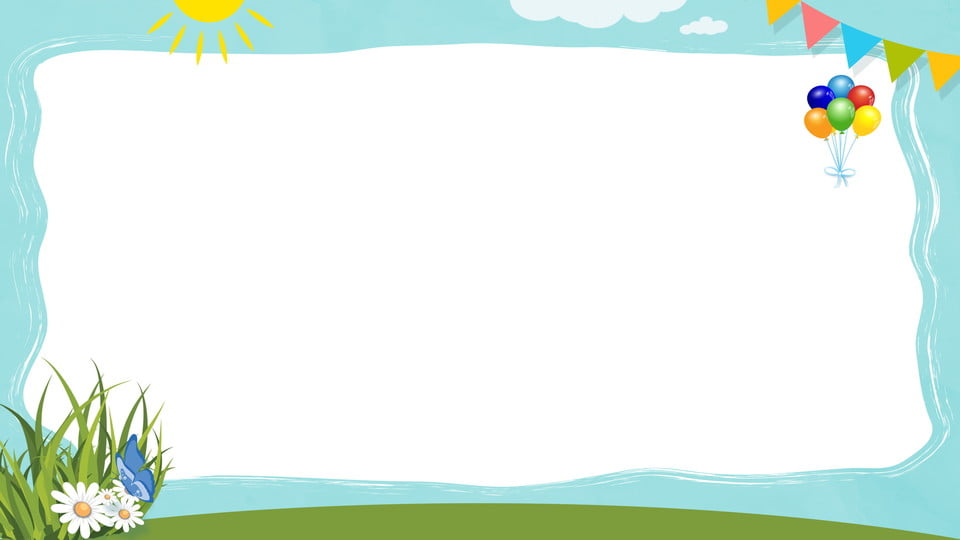 Hình ảnh các sản phẩm ẩm thực
Ngô
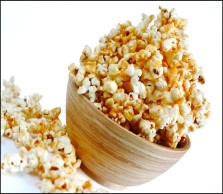 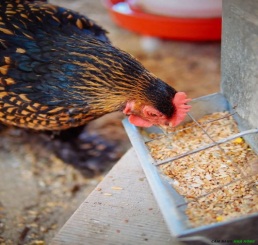 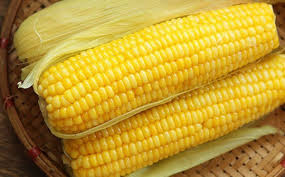 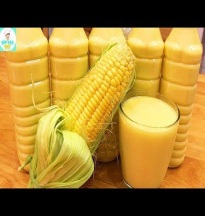 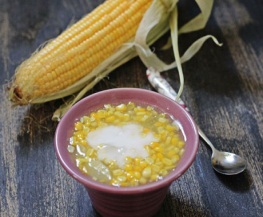 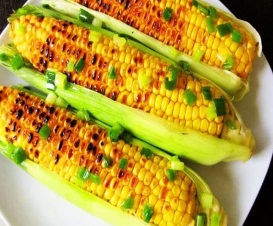 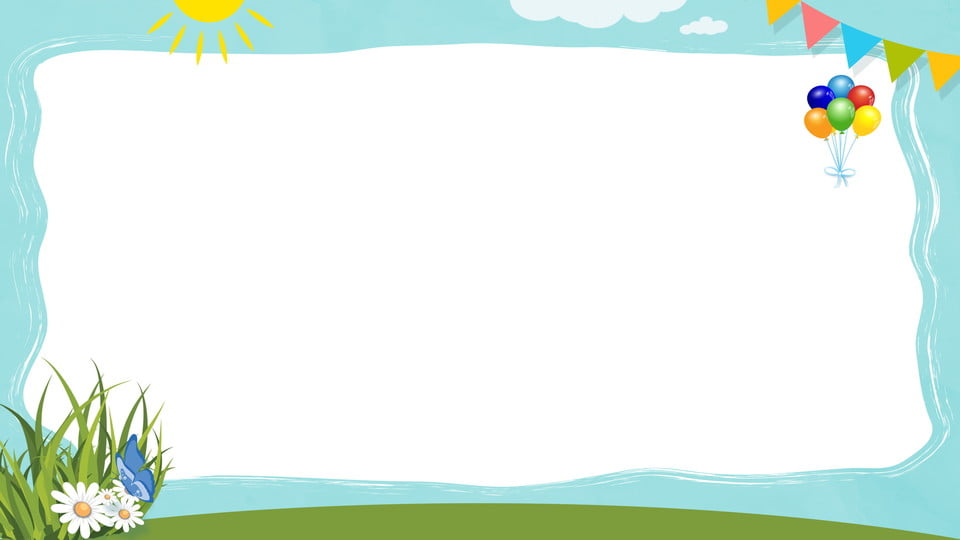 Hình ảnh các sản phẩm ẩm thực
Khoai lang
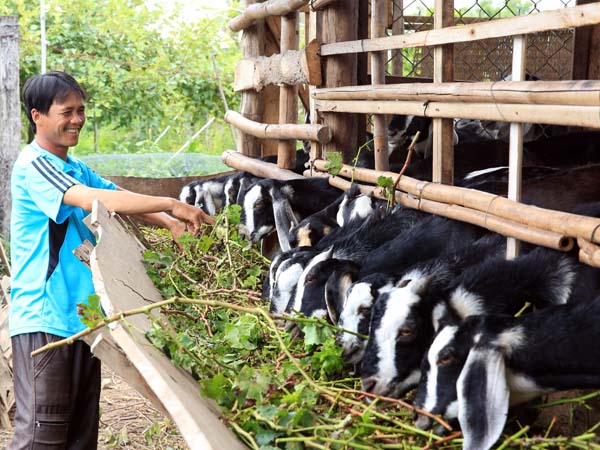 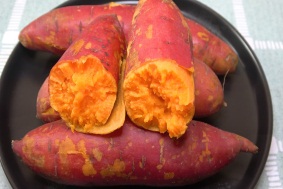 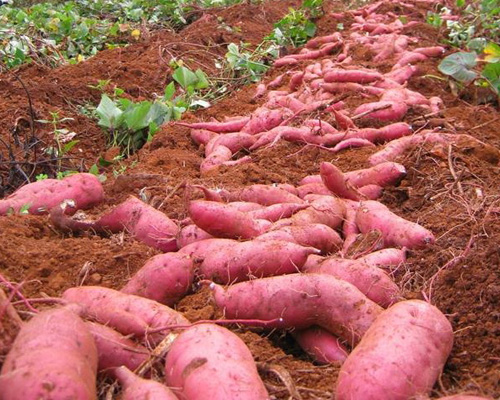 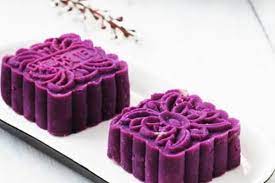 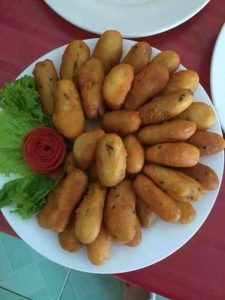 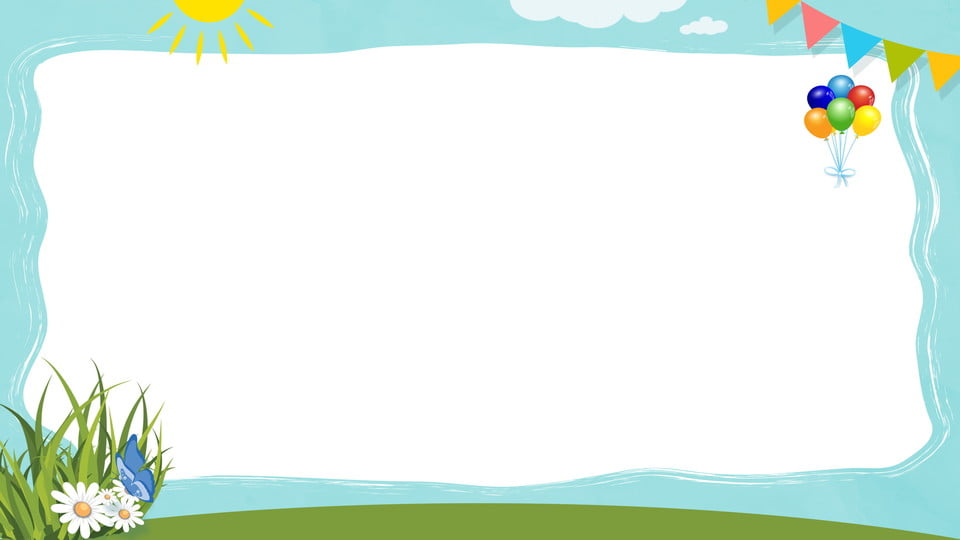 Hình ảnh các sản phẩm ẩm thực
Khoai mì
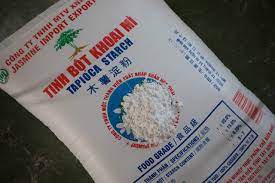 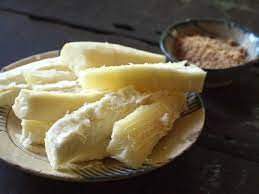 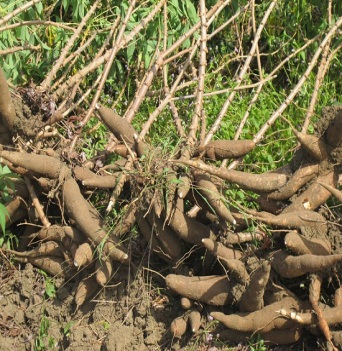 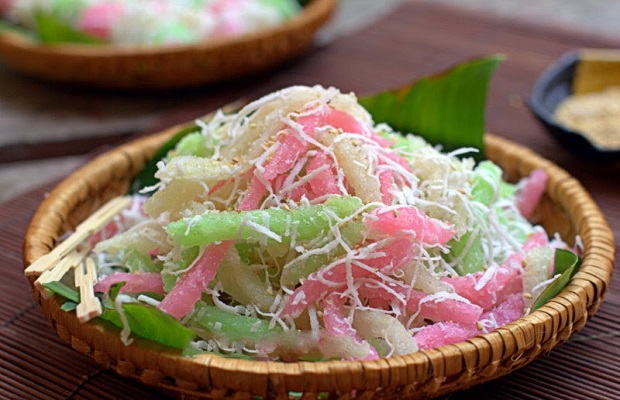 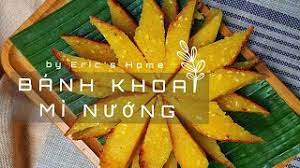 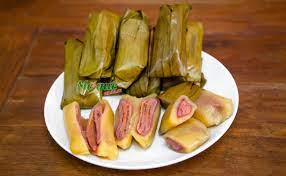 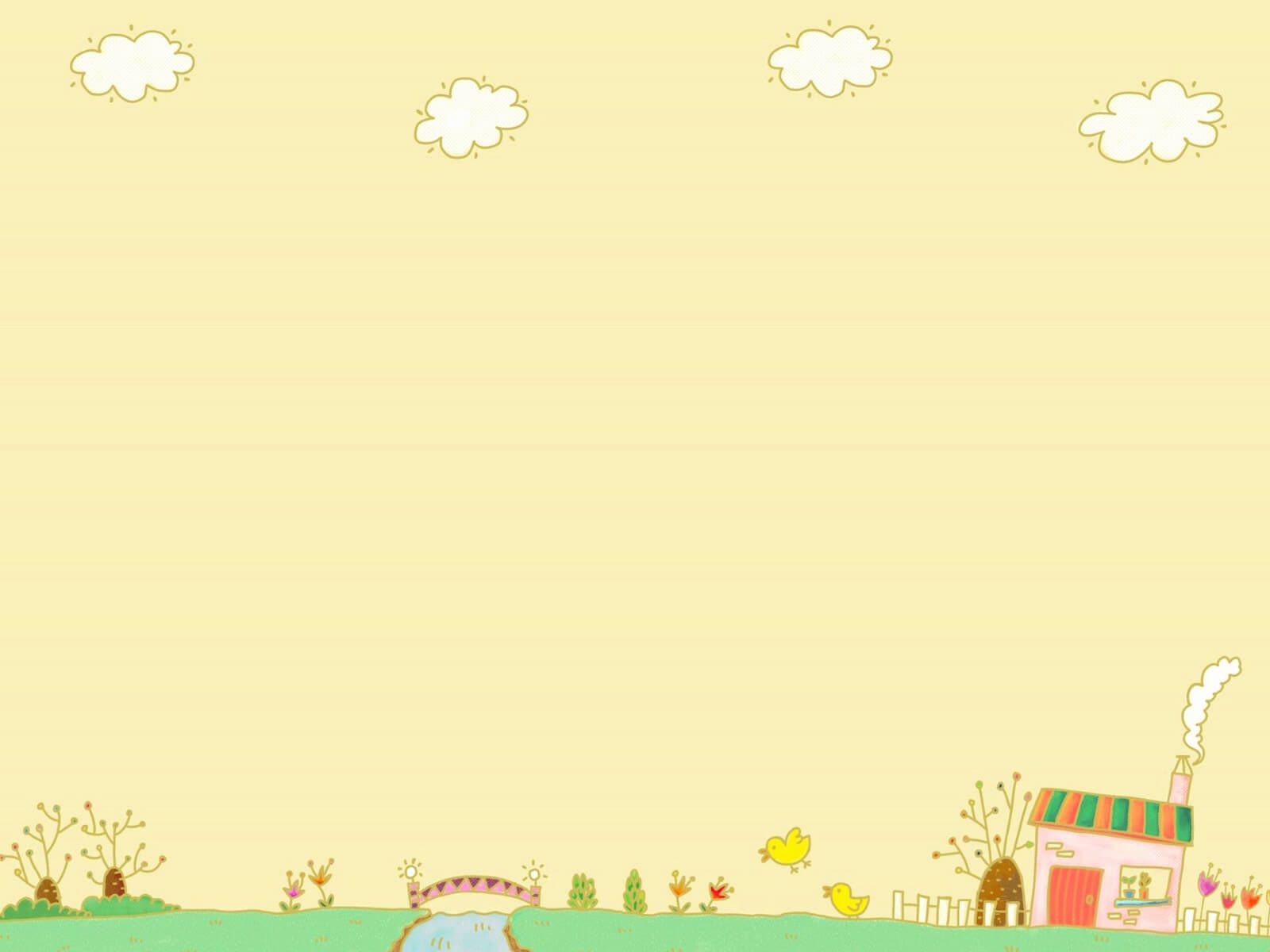 1. MỘT SỐ LƯƠNG THỰC PHỔ BIẾN 
- Dựa vào các tính chất và ứng dụng khác nhau của mỗi loại lương thực mà người ta chế biến thành nhiều sản phẩm ẩm thực có giá trị dinh dưỡng.
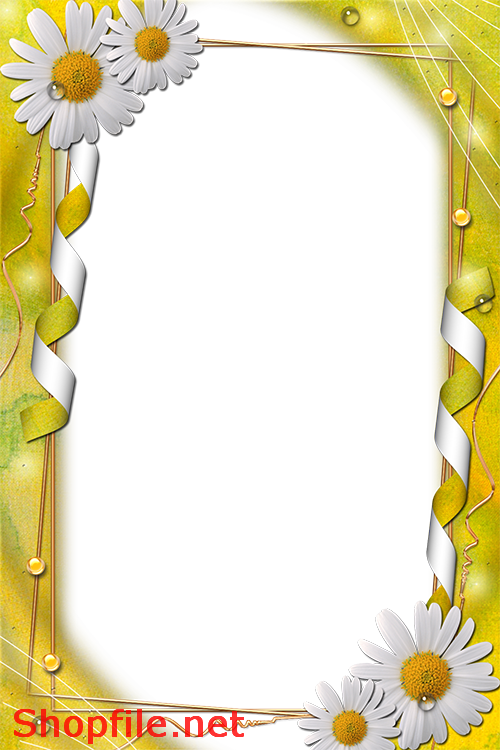 LUYỆN TẬP
Thực hiện trò chơi 
"Rung chuông vàng"
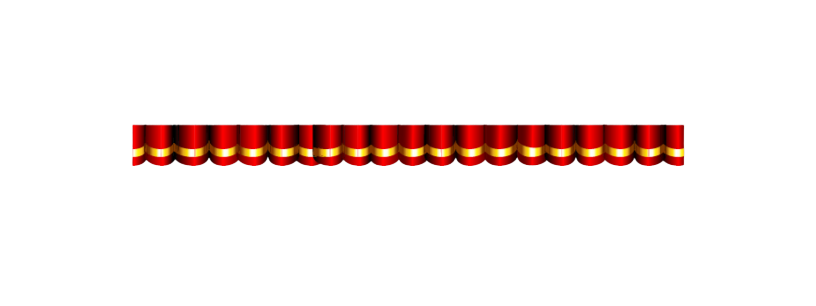 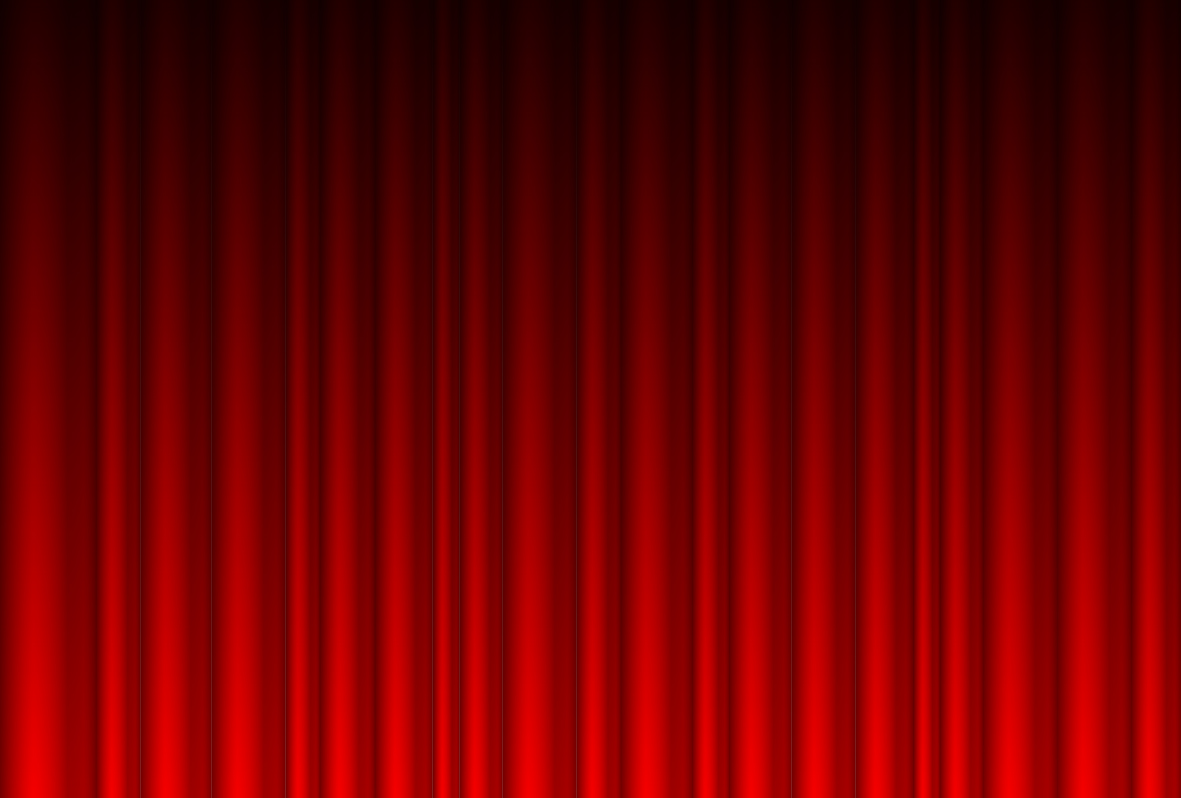 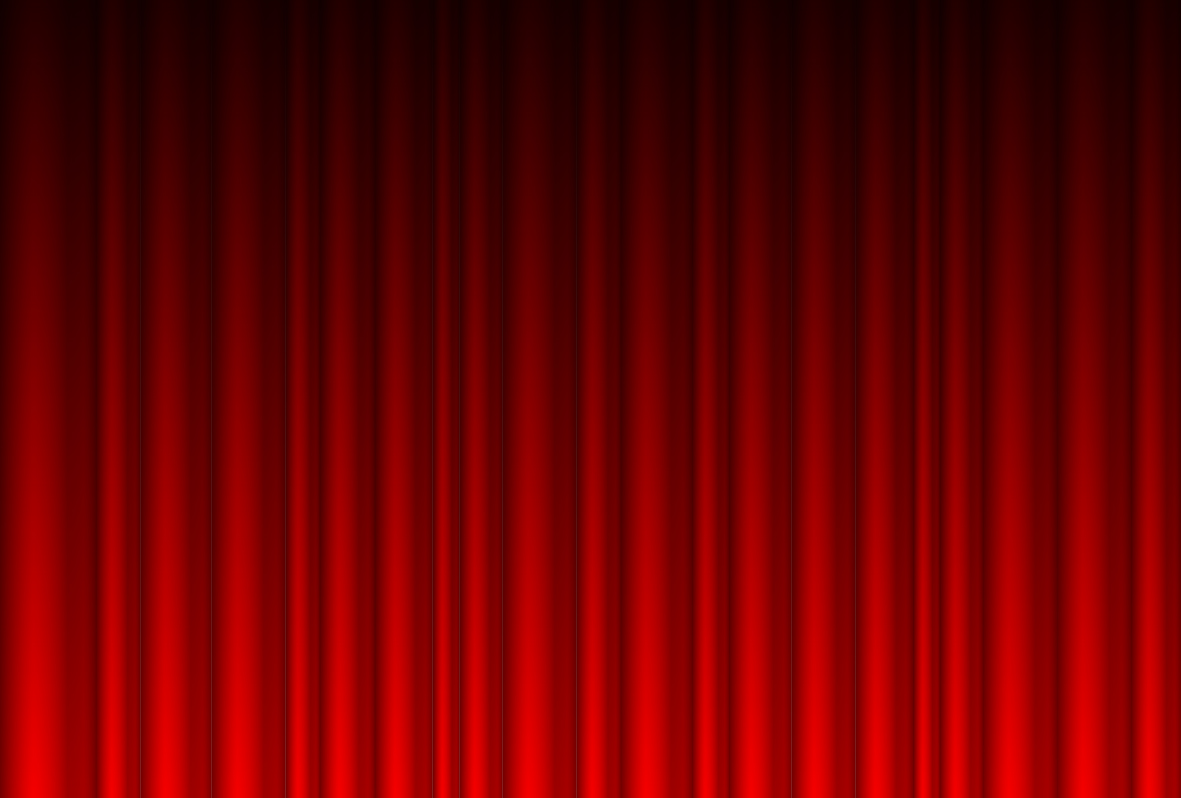 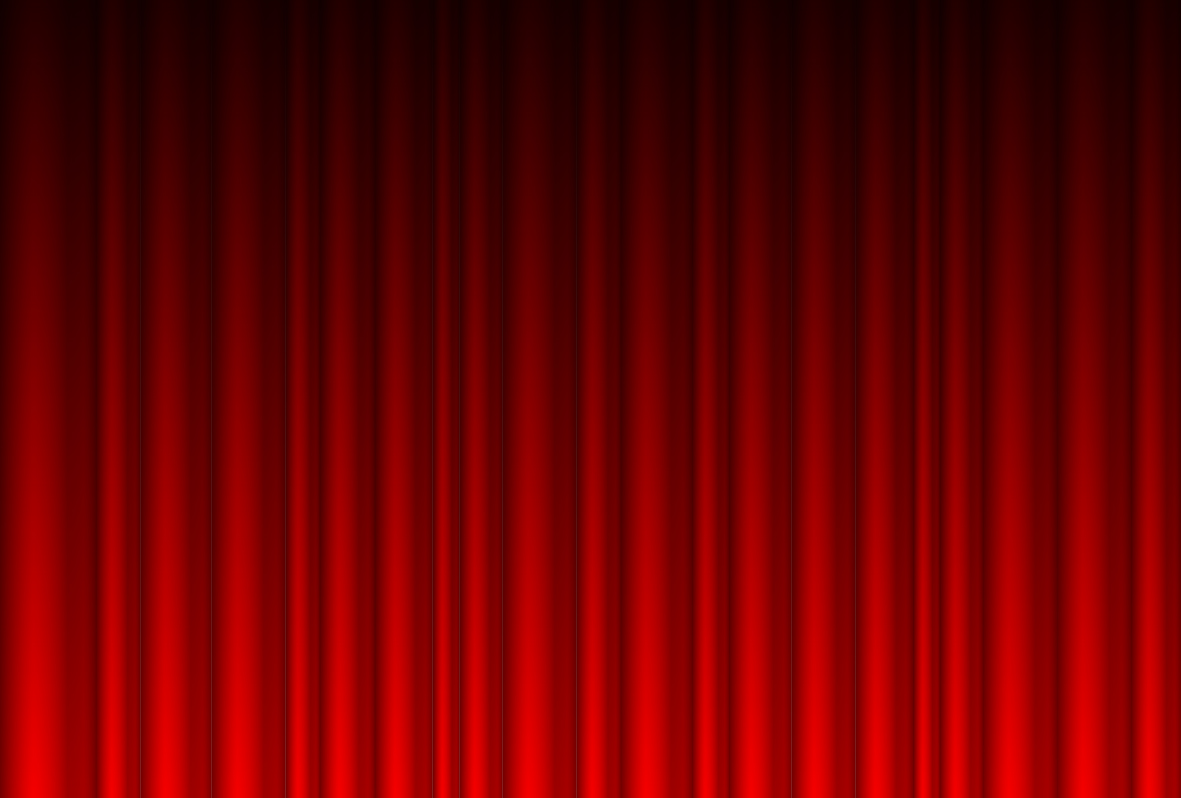 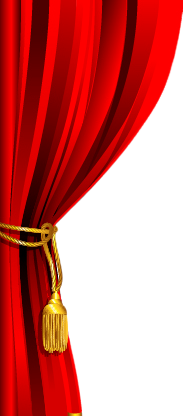 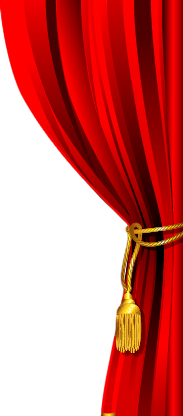 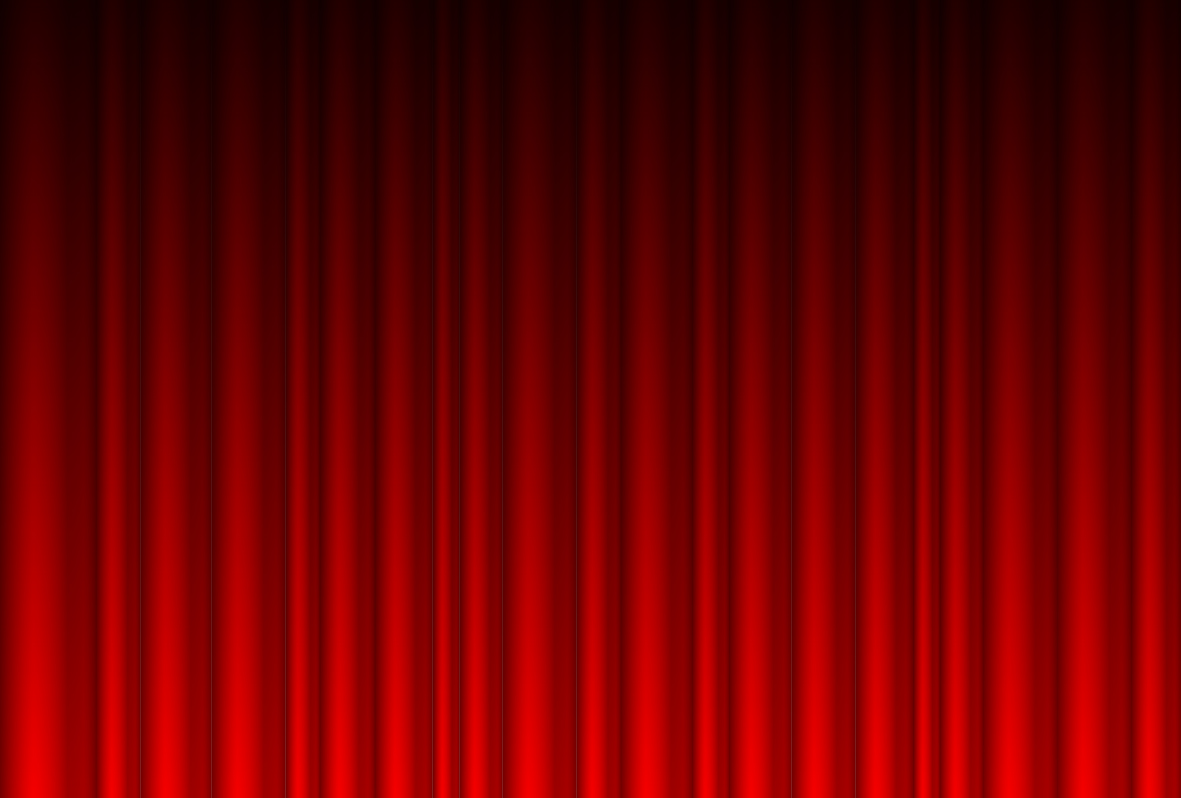 RUNG
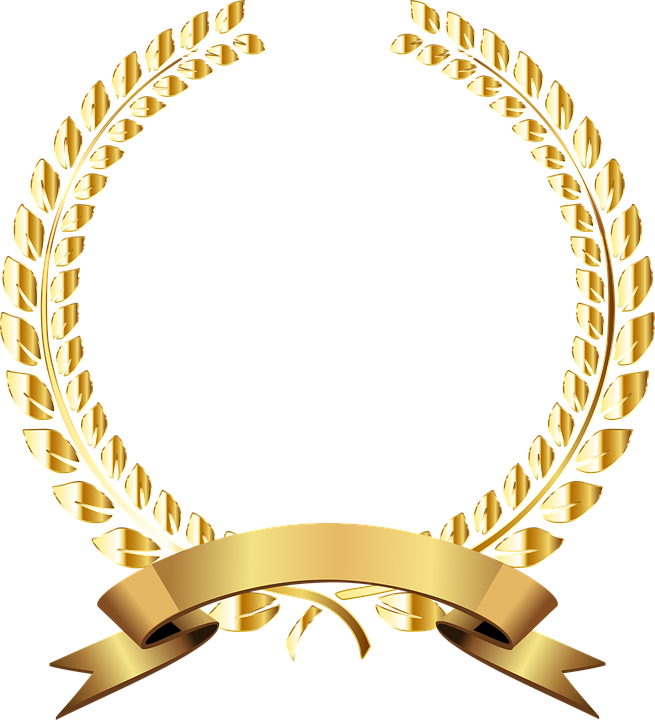 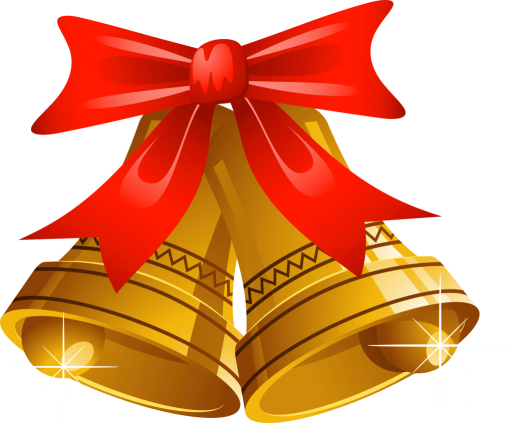 CHUÔNG VÀNG
 2023
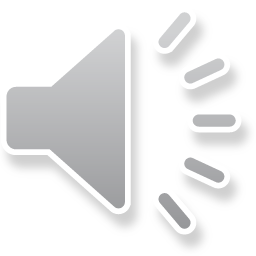 THỂ LỆ
Luật chơi:
Có 6 câu hỏi. Mỗi câu sẽ có thời gian suy nghĩ và trả lời là 10 giây, trả lời bằng cách viết lên giấy đáp án sau khi hết thời gian. Thí sinh nào có tổng số điểm nhiều nhất sau 6 câu hỏi sẽ là thí sinh chiến thắng cuộc thi rung chuông vàng.
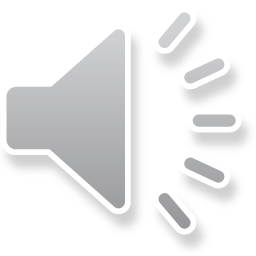 RUNG
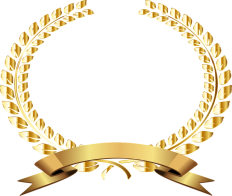 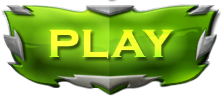 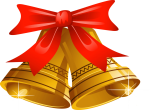 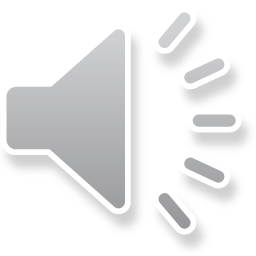 CHUÔNG VÀNG
 2023
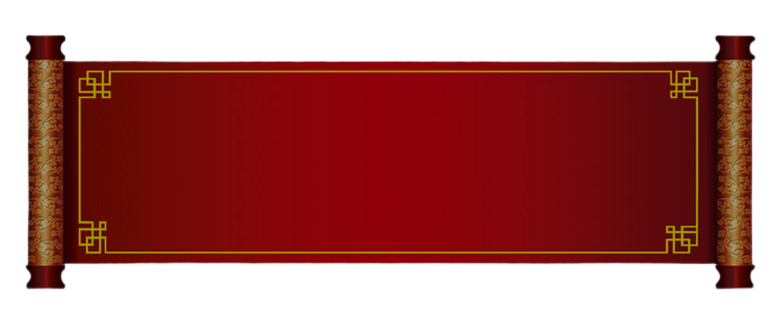 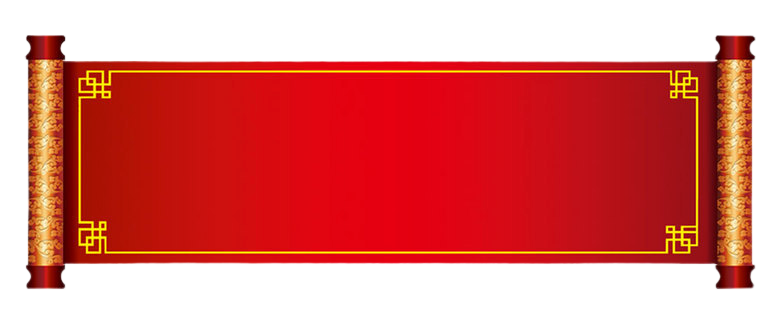 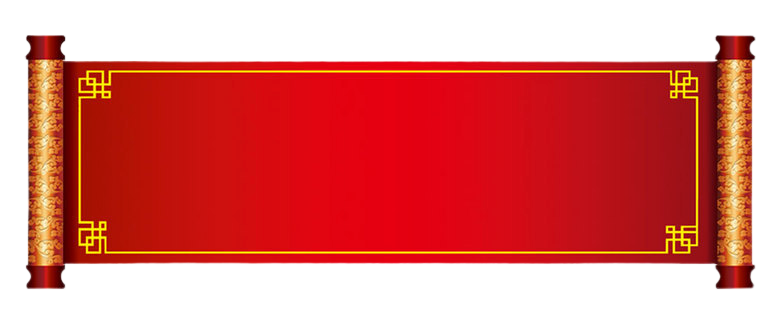 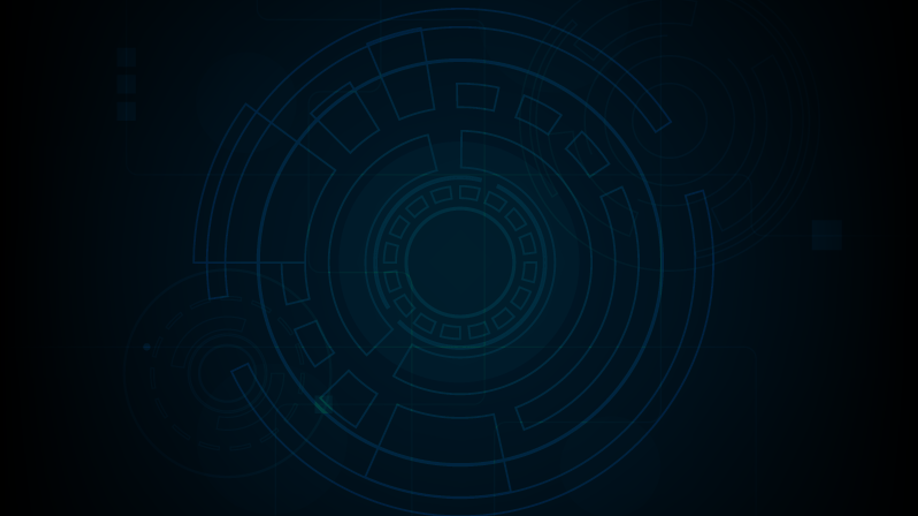 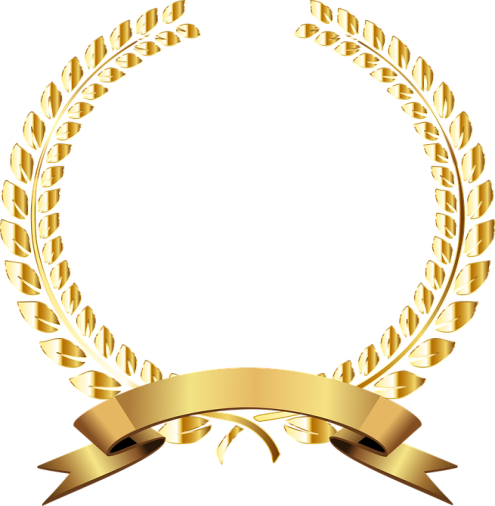 Cây trồng nào sau đây không được xem là cây lương thực?
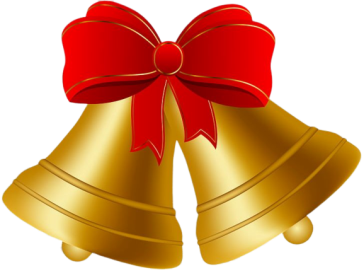 1
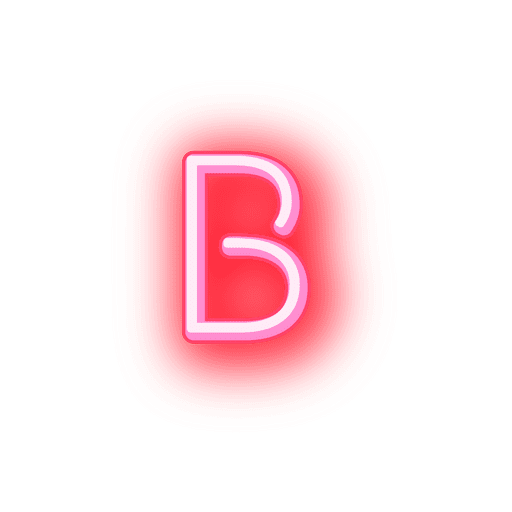 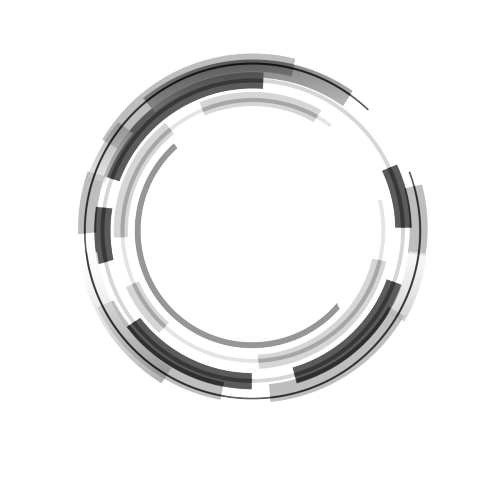 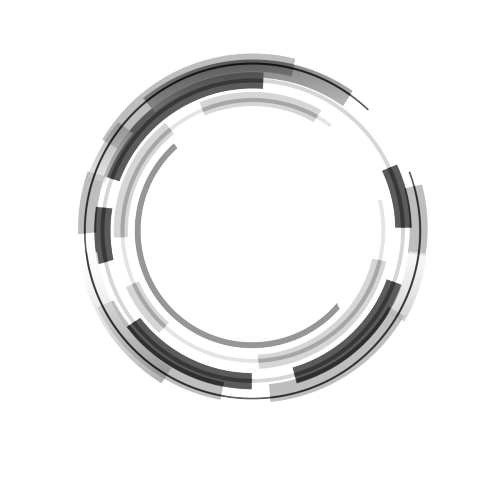 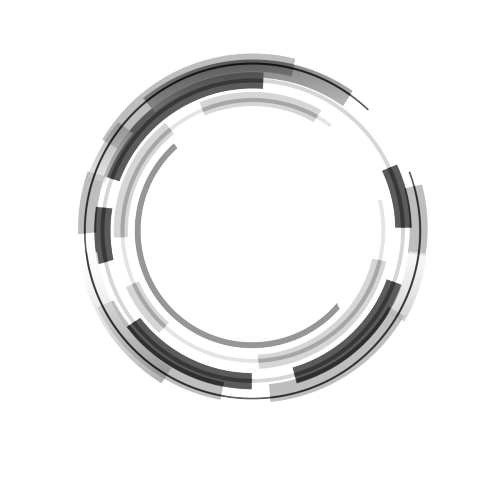 Cây nho.
Cây lúa.
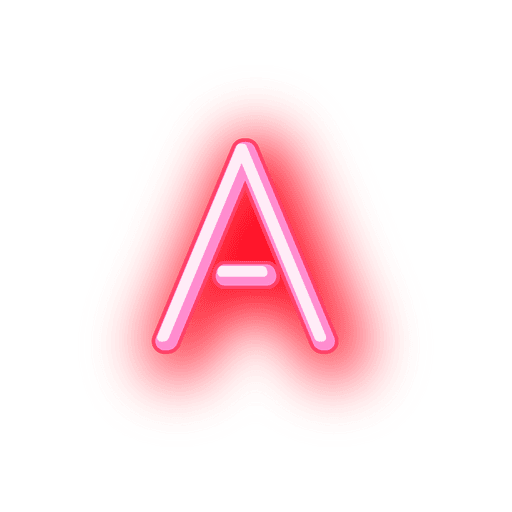 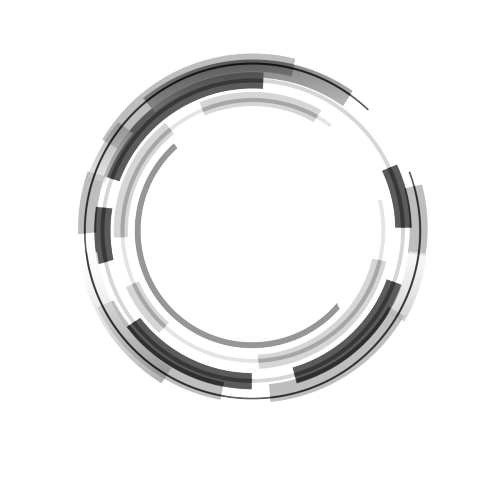 START
Cây ngô.
Khoai lang.
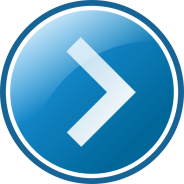 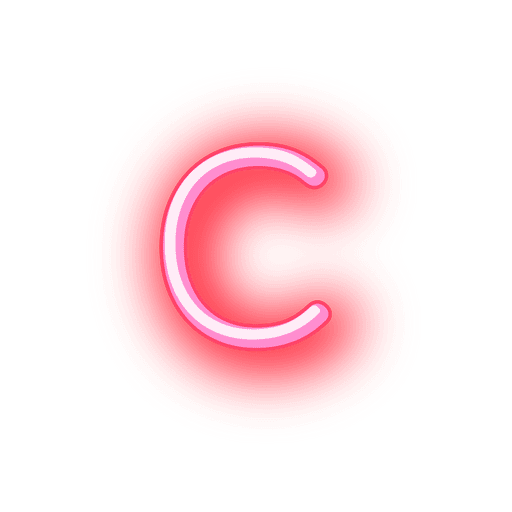 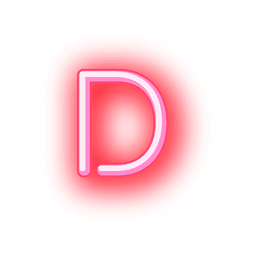 [Speaker Notes: CLICK CHUỘT HIỆN BÀN TAY ĐÁP ÁN B ĐÚNG]
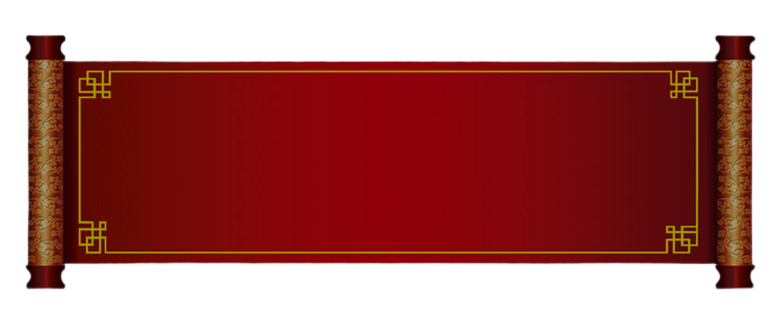 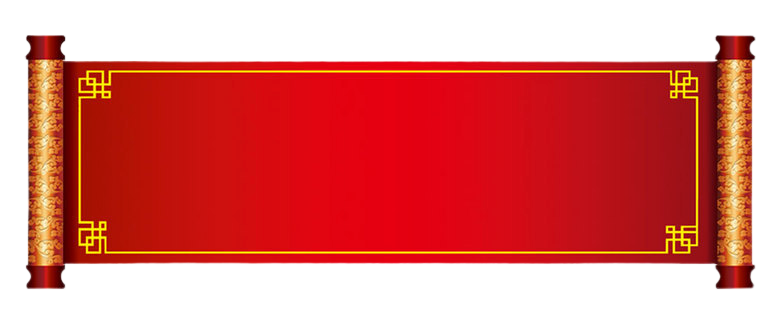 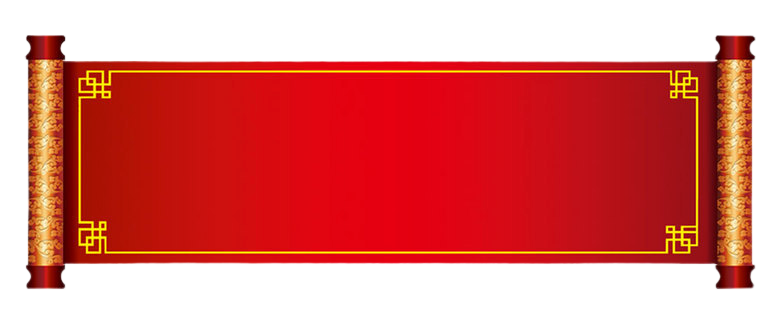 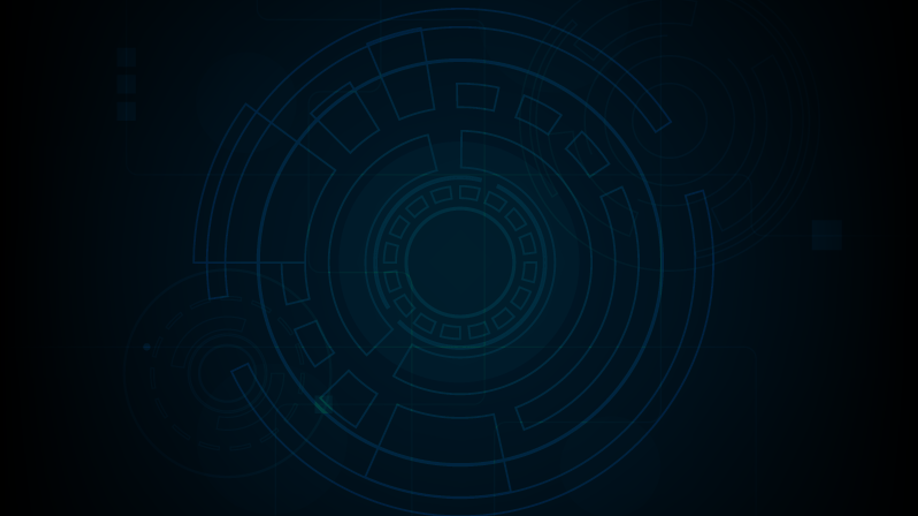 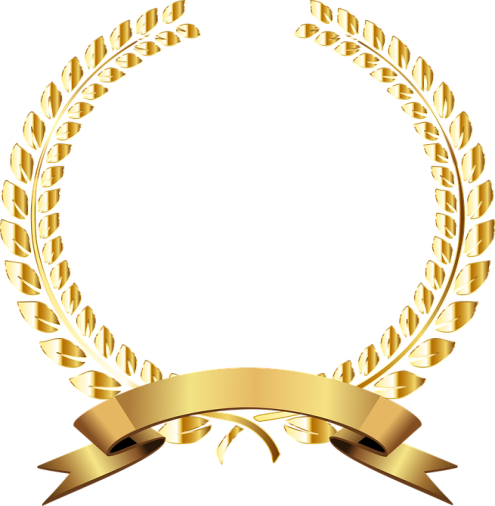 Ngô, khoai sẽ cung cấp chất dinh dưỡng nào nhiều nhất cho cơ thể?
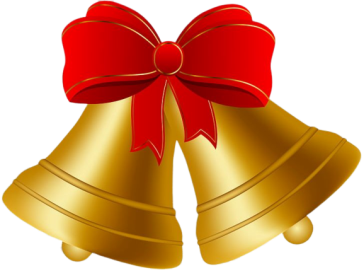 2
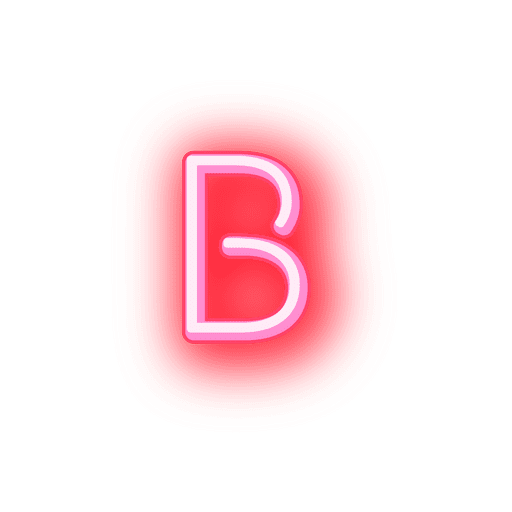 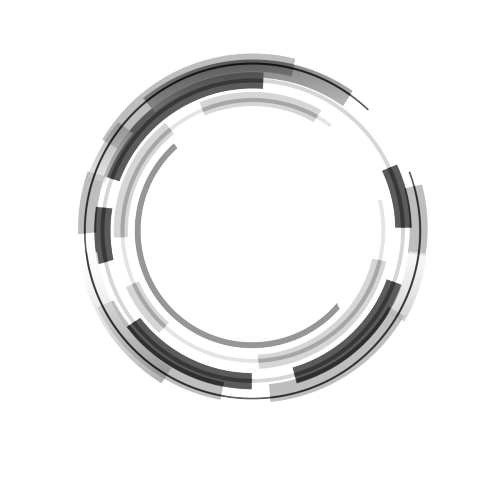 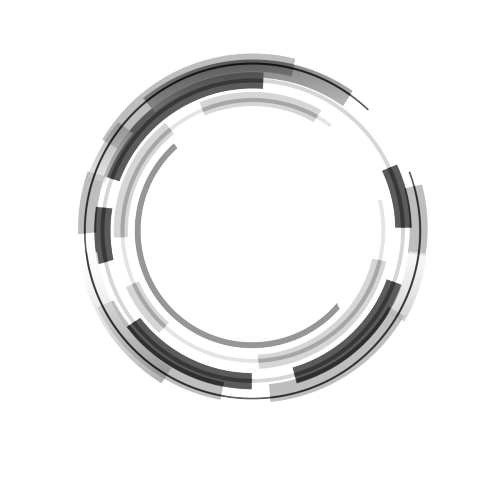 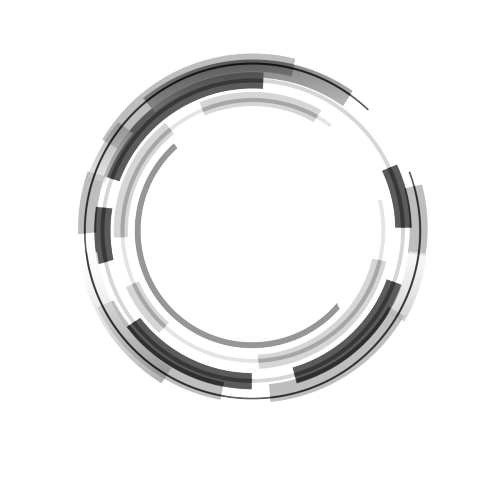 Carbonhydrate.
Protein.
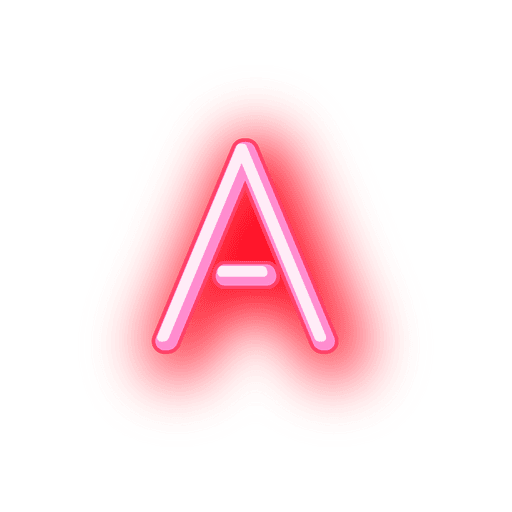 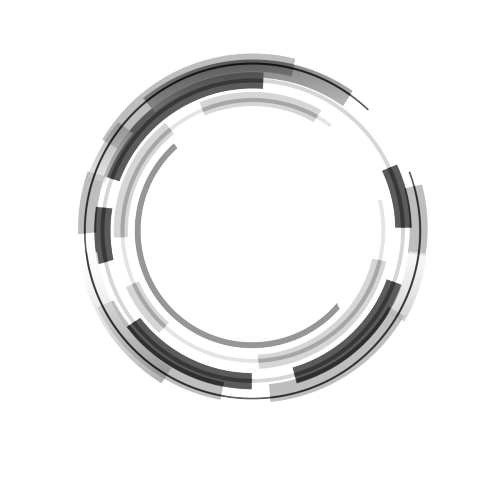 START
Lipids.
Vitamin.
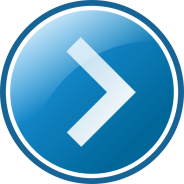 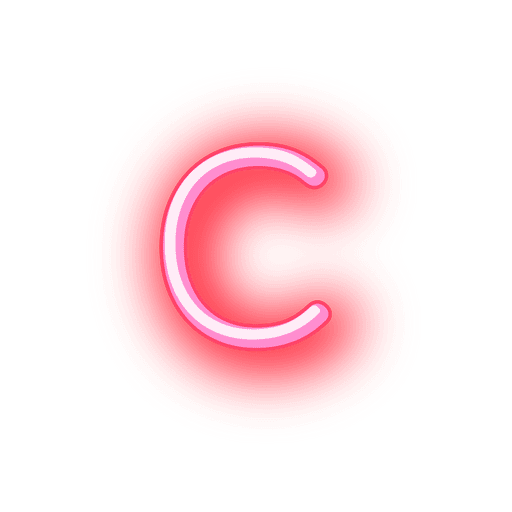 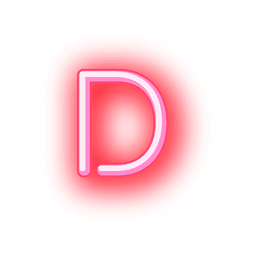 [Speaker Notes: CLICK CHUỘT HIỆN BÀN TAY ĐÁP ÁN A ĐÚNG]
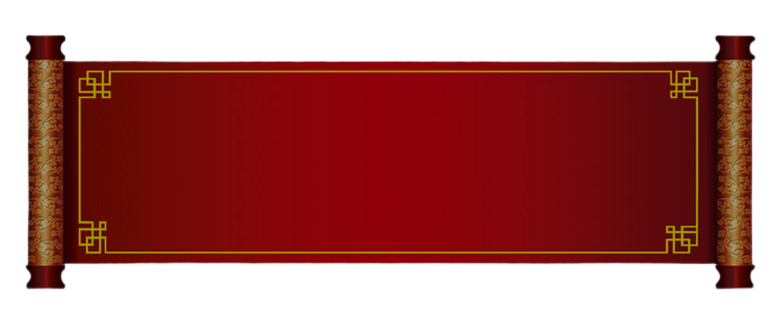 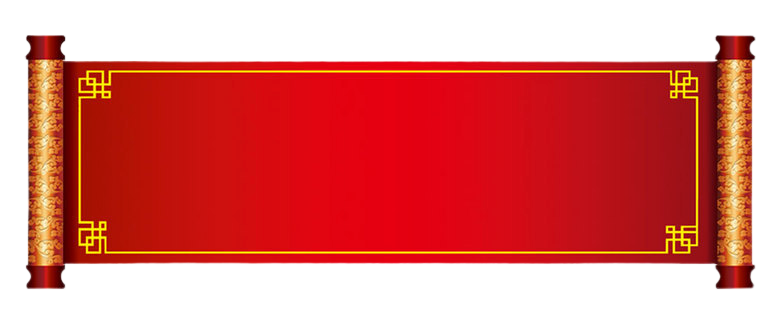 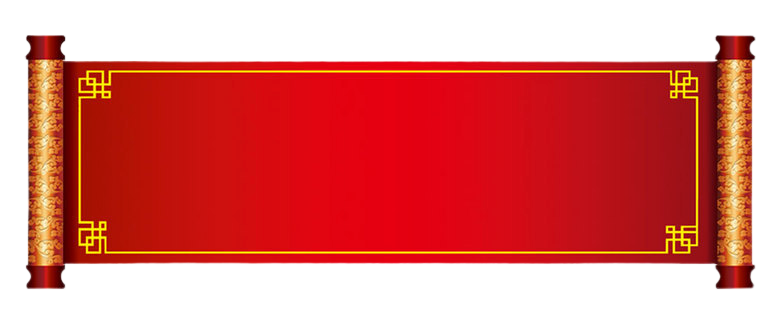 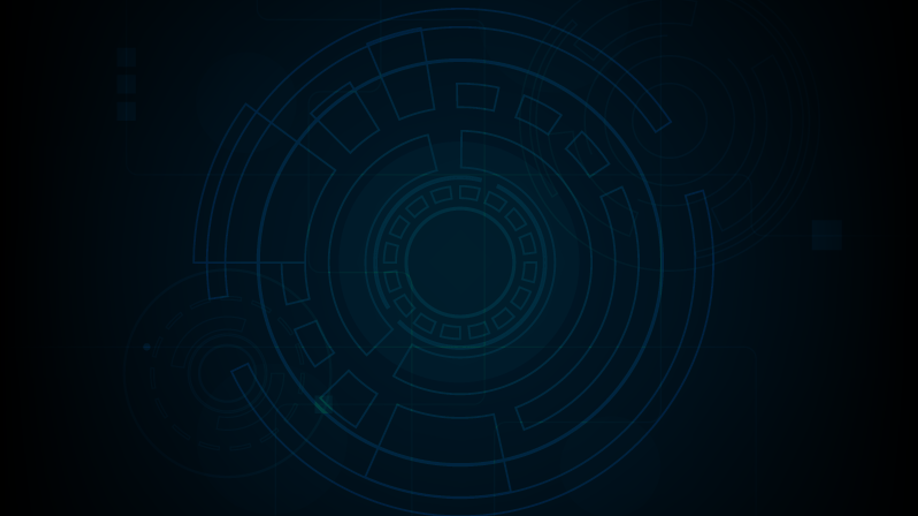 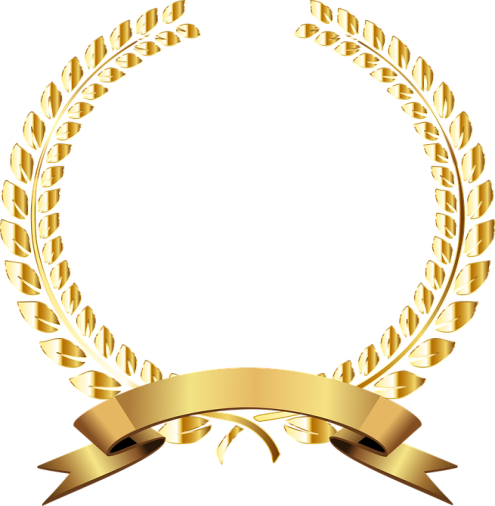 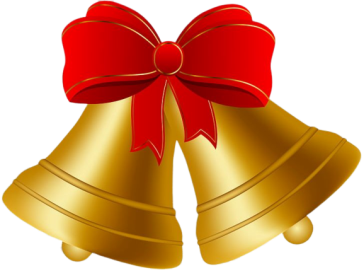 Nhận xét nào sau đây là đúng về lương thực?
3
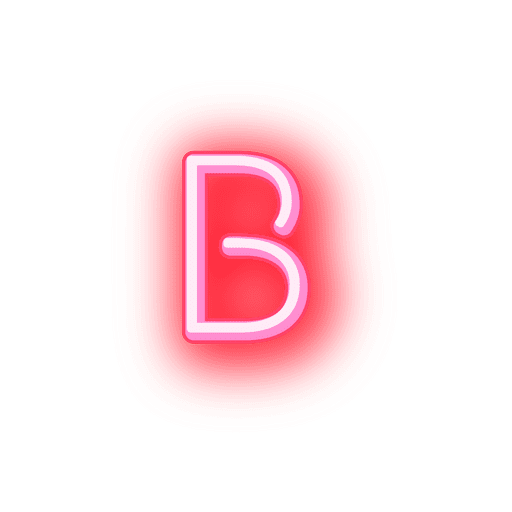 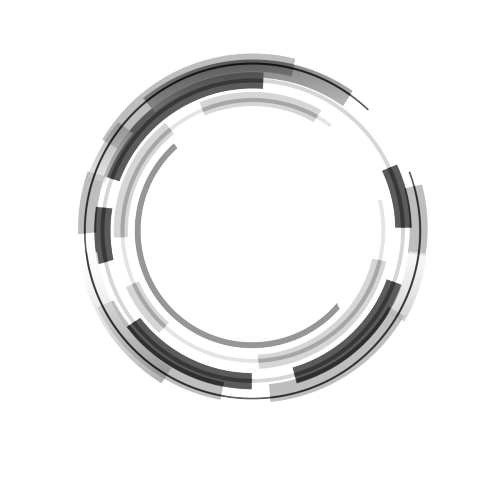 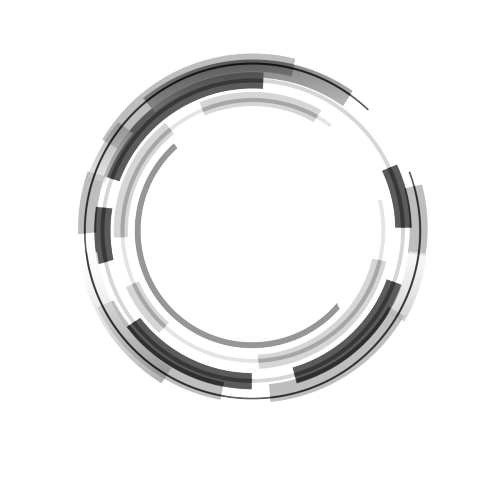 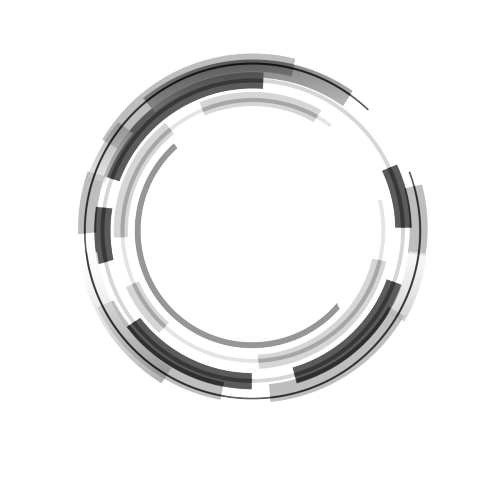 Ngũ cốc là 5 loại rau xanh.
Rau xanh là lương thực.
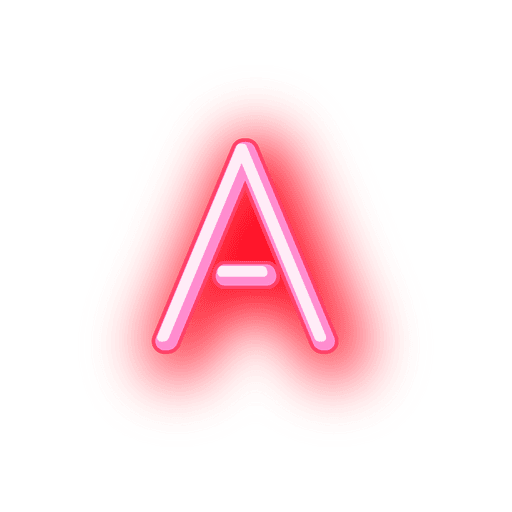 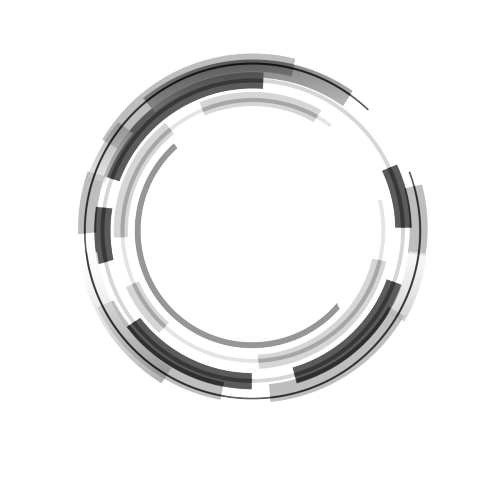 START
Lương thực là thức ăn chứa
hàm lượng lớn tinh bột.
Lương thực chứa hàm lượng 
lớn protein.
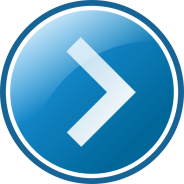 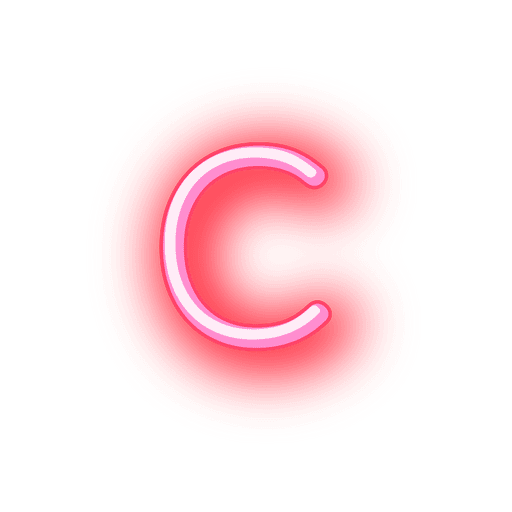 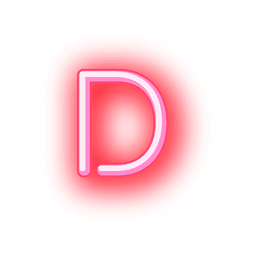 [Speaker Notes: CLICK CHUỘT HIỆN BÀN TAY ĐÁP ÁN D ĐÚNG]
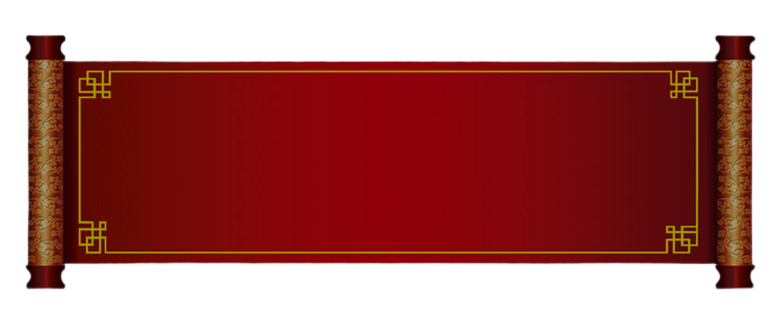 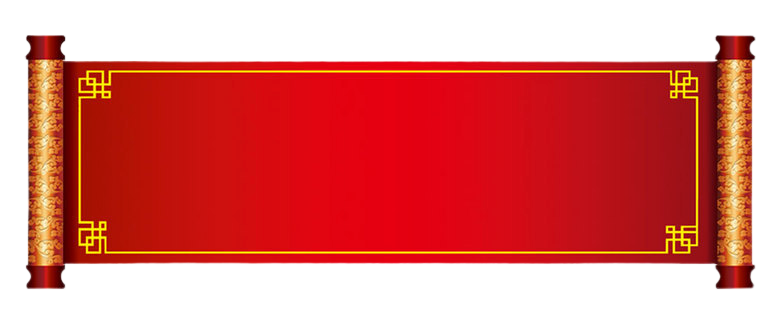 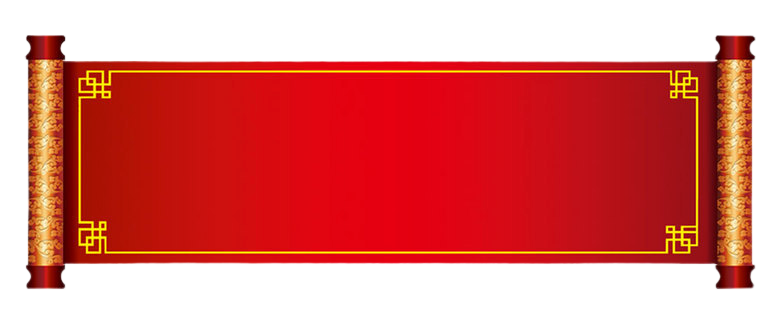 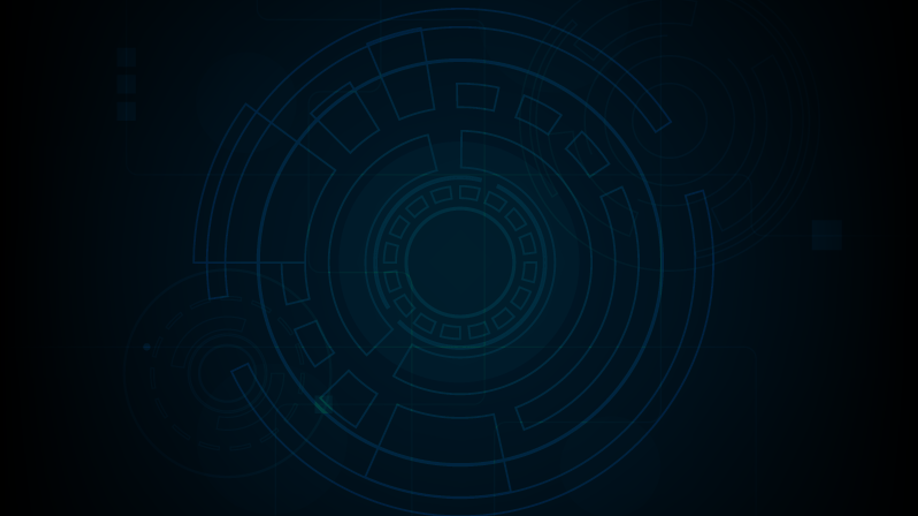 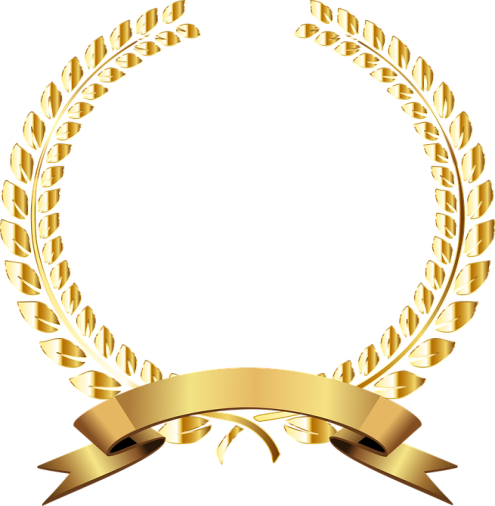 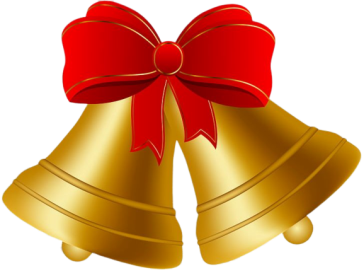 Gạo sẽ cung cấp chất thiết yếu nào nhiều nhất cho cơ thể?
4
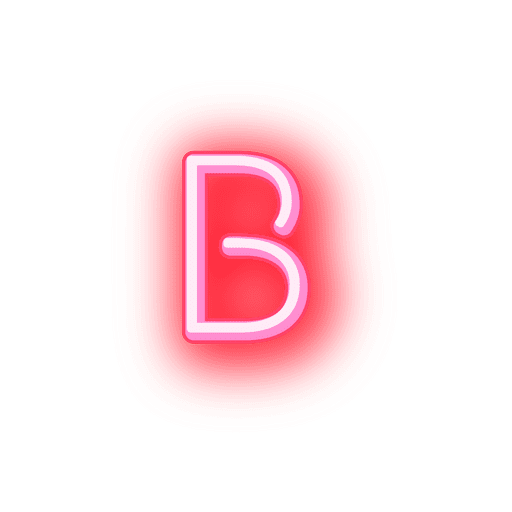 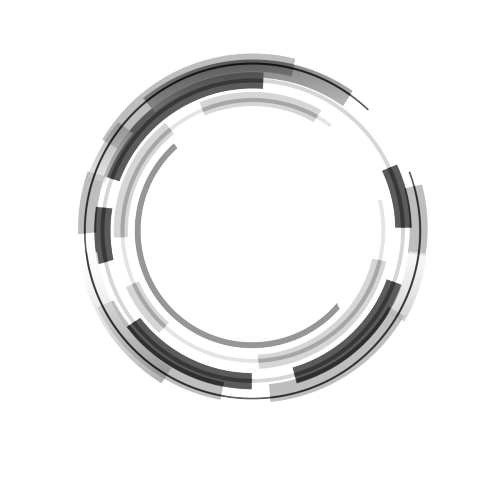 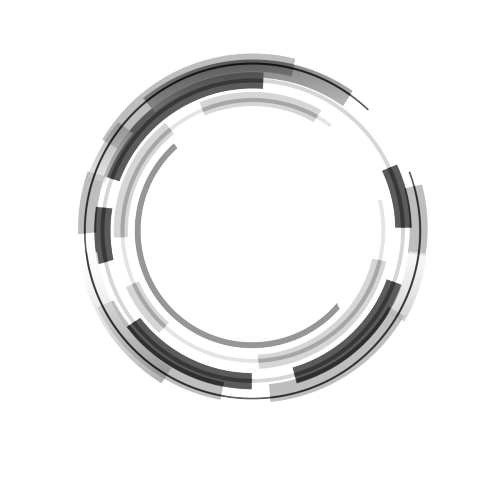 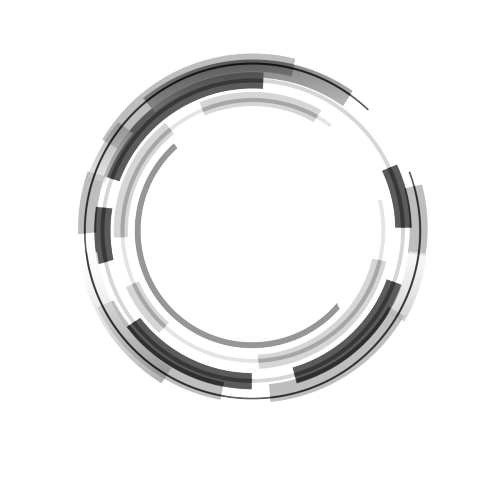 Tinh bột.
Chất béo.
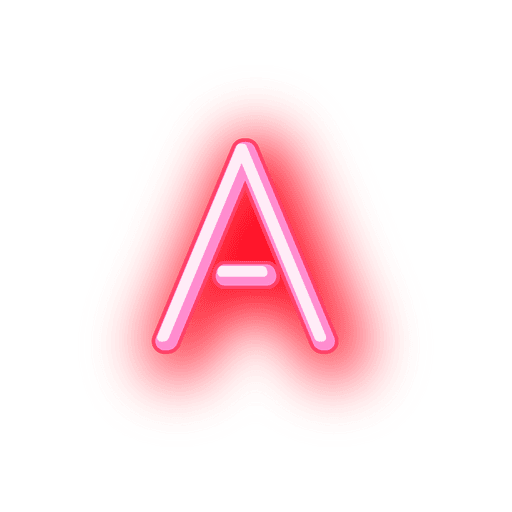 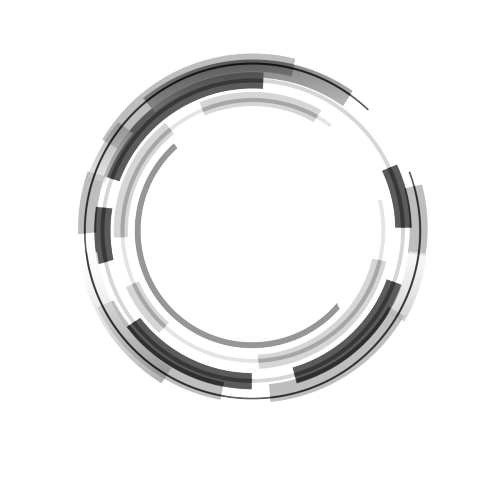 START
Chất đạm.
Vitamin.
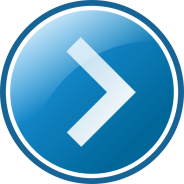 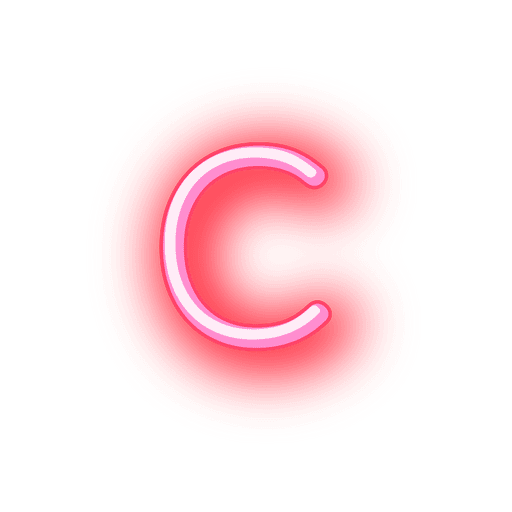 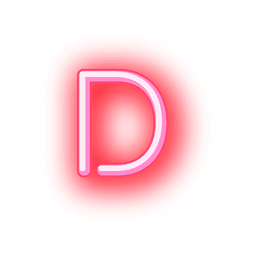 [Speaker Notes: CLICK CHUỘT HIỆN BÀN TAY ĐÁP ÁN B ĐÚNG]
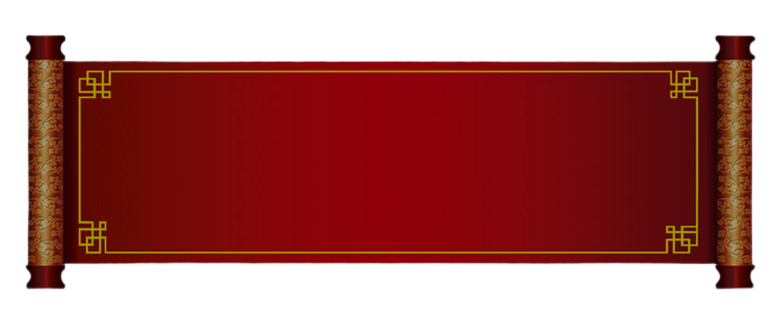 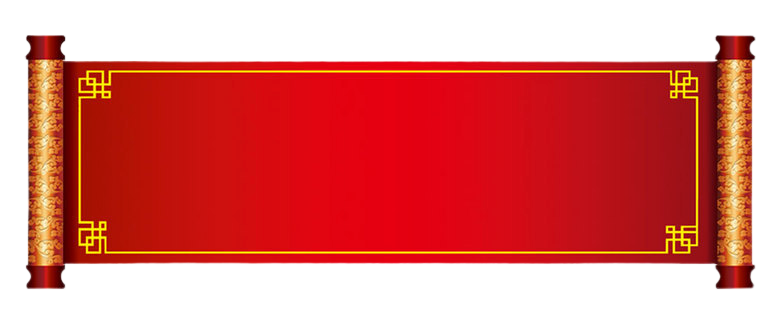 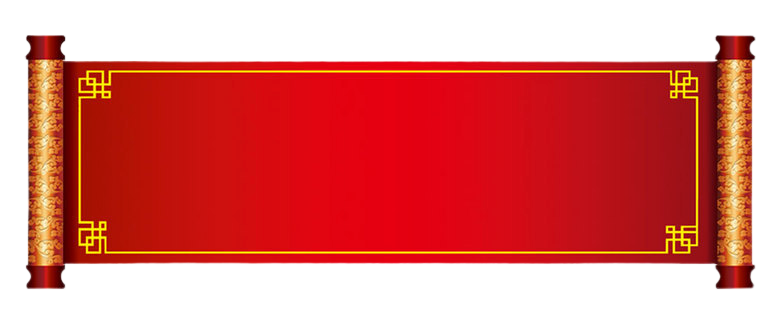 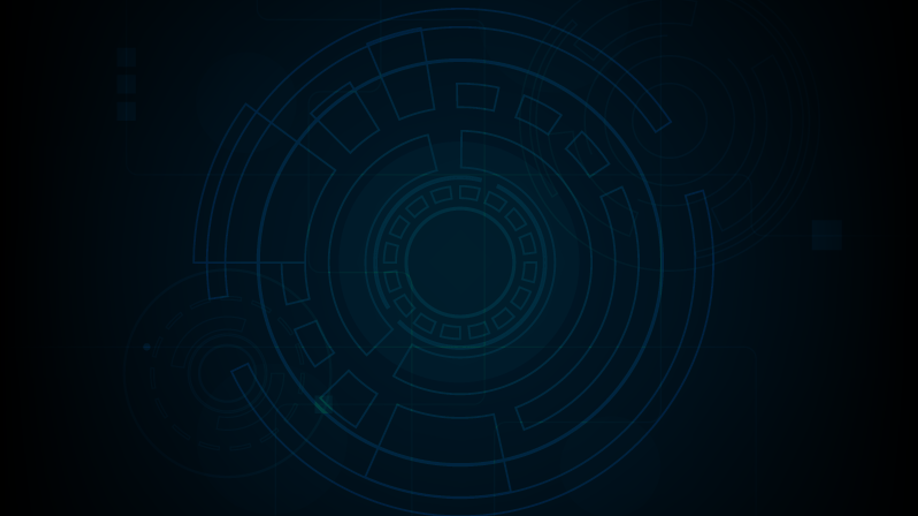 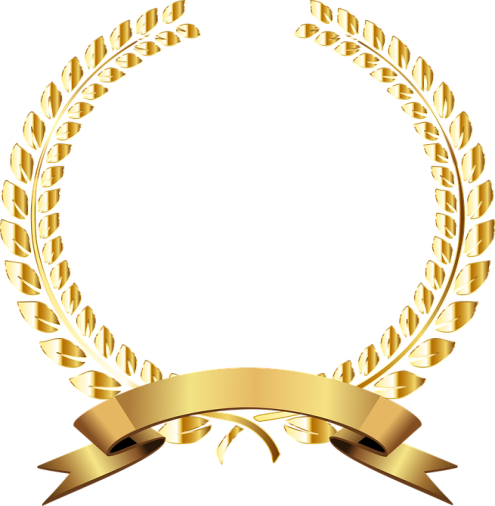 Dãy gồm các lương thực là
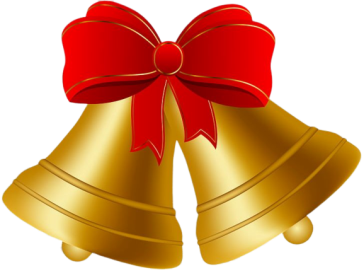 5
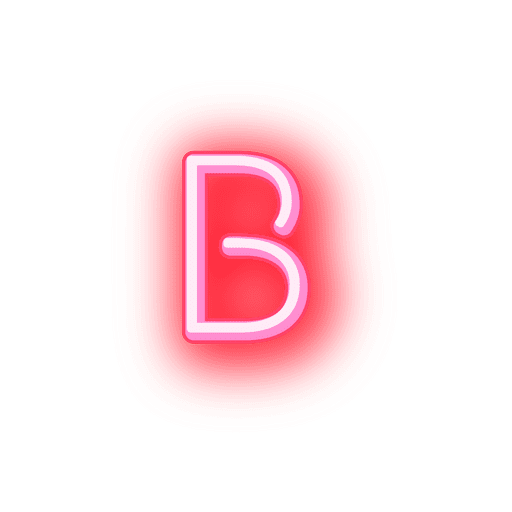 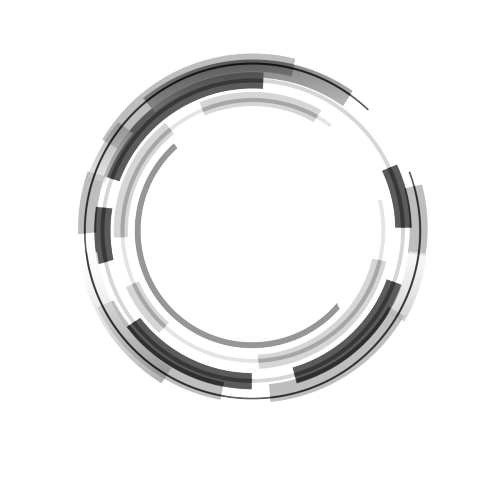 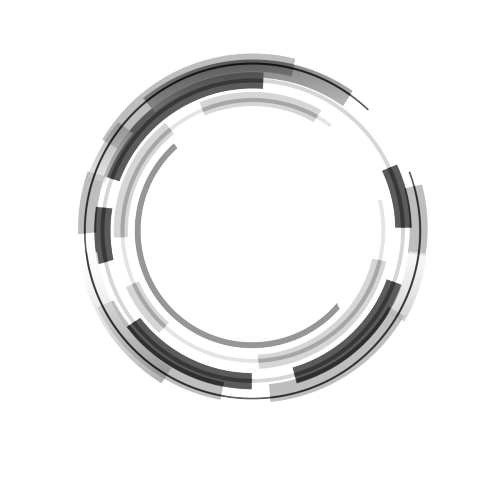 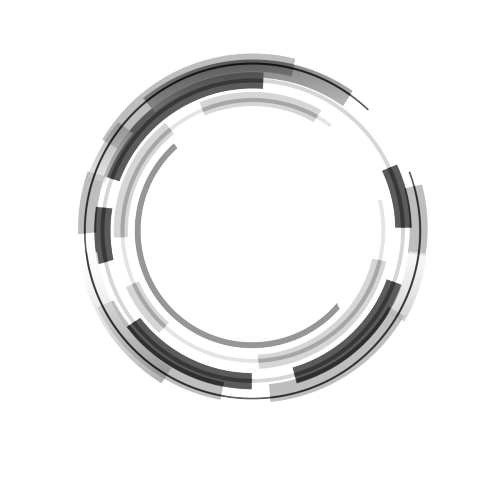 trứng, cá, thịt, sữa.
gạo, ngô, khoai, sắn.
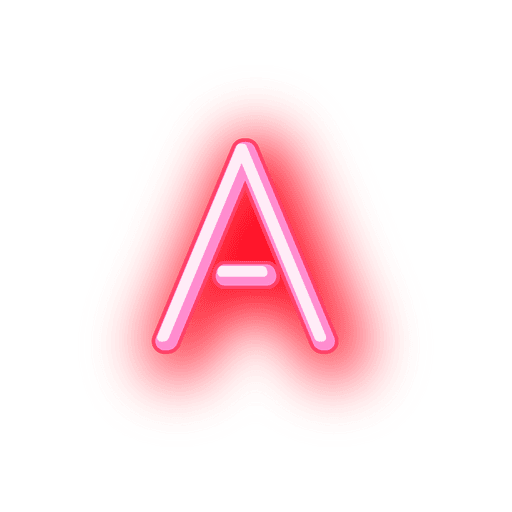 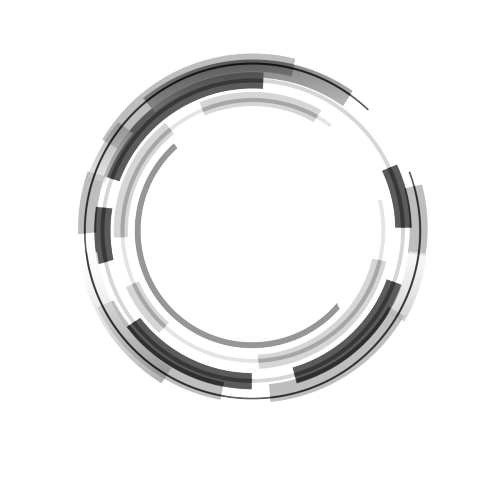 START
gạo, thịt, khoai, cá.
sắn, khoai, sữa, cá.
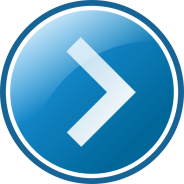 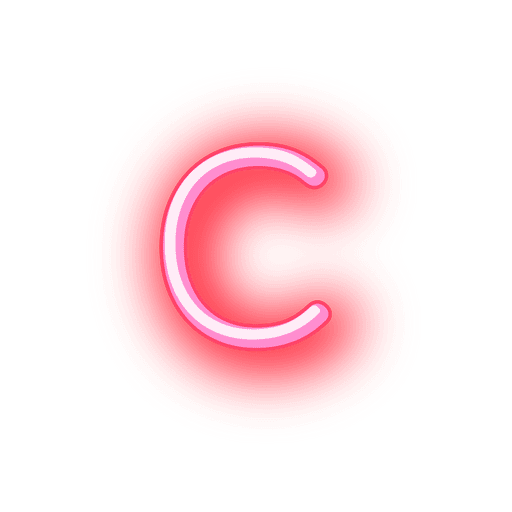 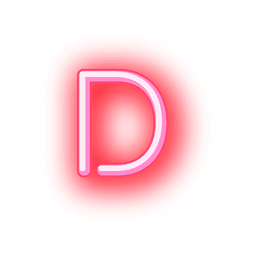 [Speaker Notes: CLICK CHUỘT HIỆN BÀN TAY ĐÁP ÁN D ĐÚNG]
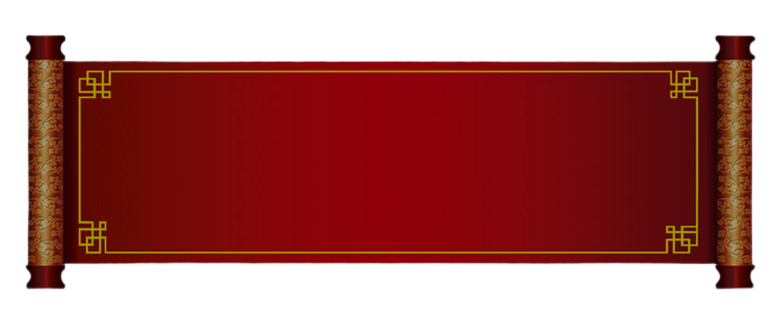 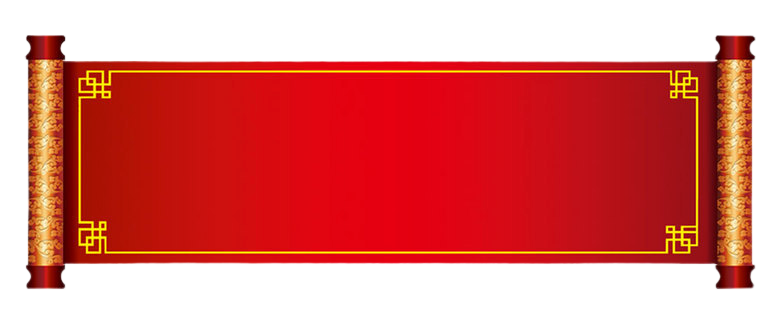 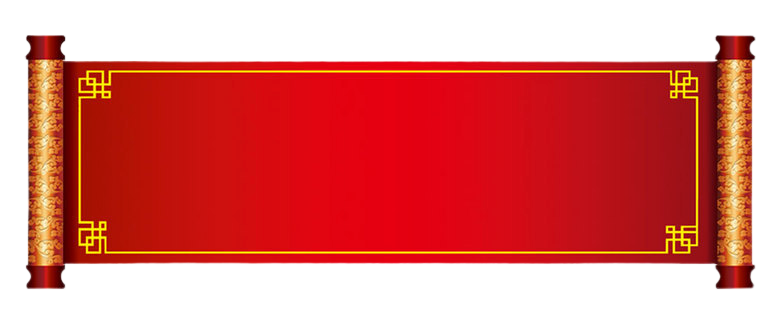 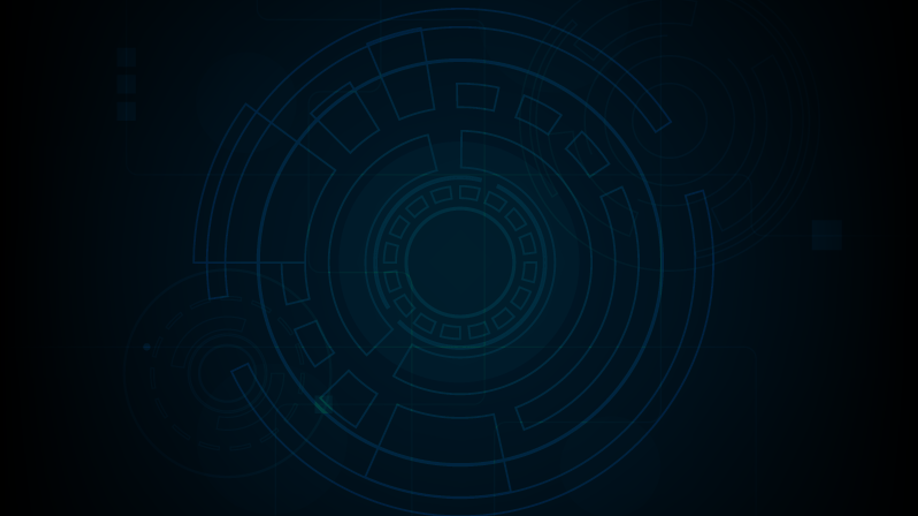 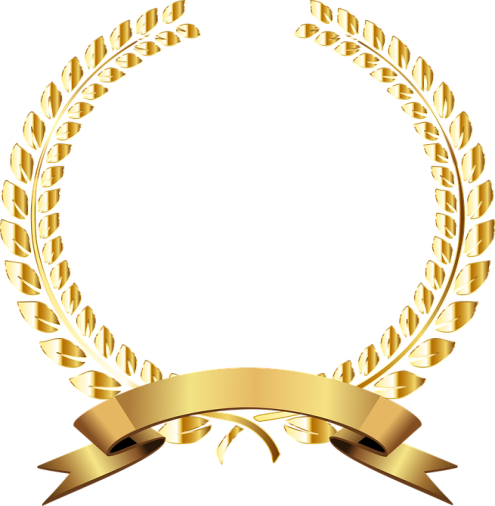 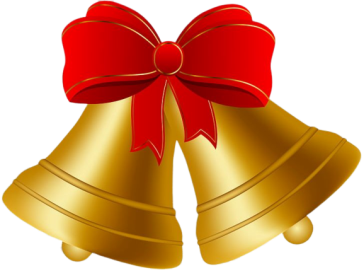 Một số loại lương thực phổ biến ở Việt Nam là
6
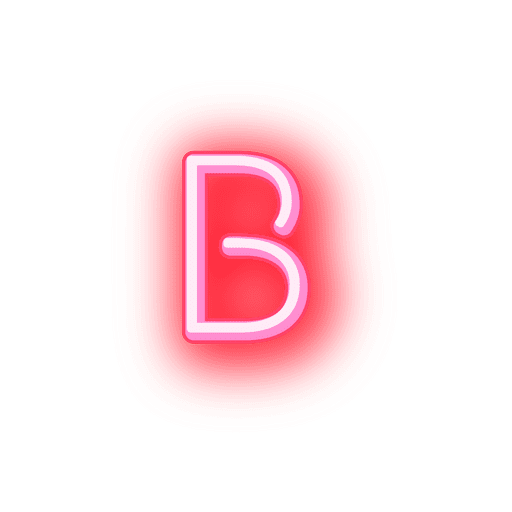 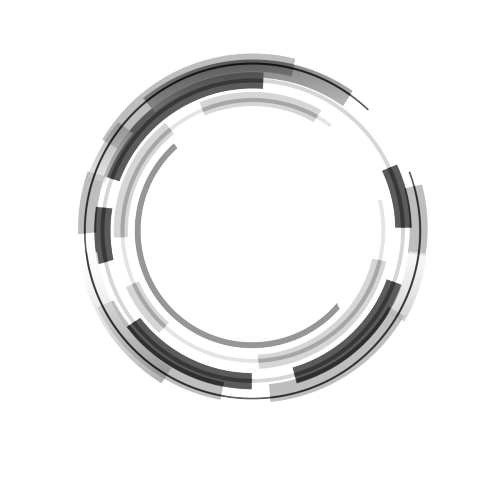 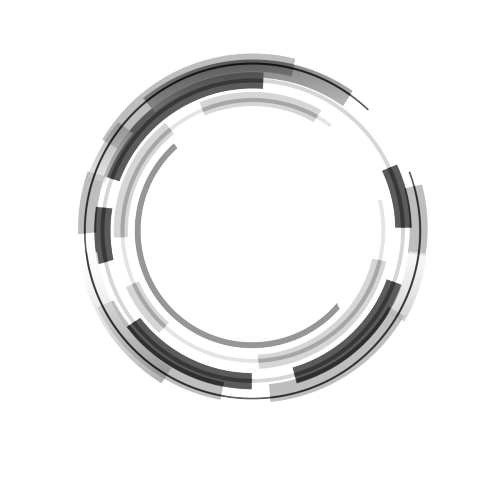 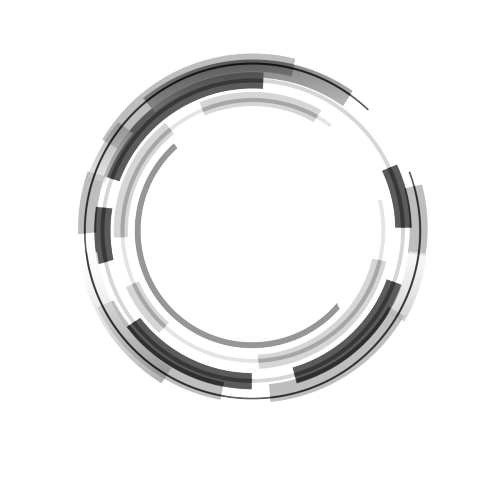 Lúa, yến mạch, khoai, sắn.
Lúa gạo, ngô, khoai, sắn.
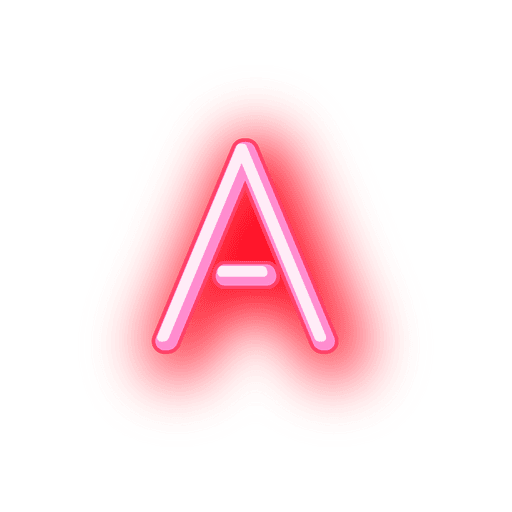 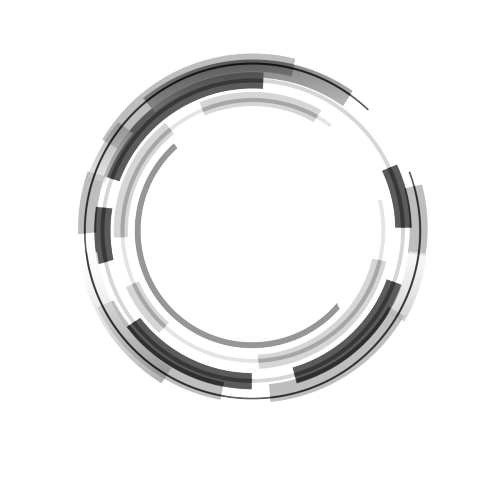 START
Lúa, kê, khoai, sắn.
Lúa mì, ngô, khoai, sắn.
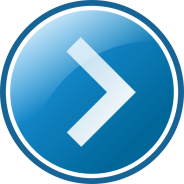 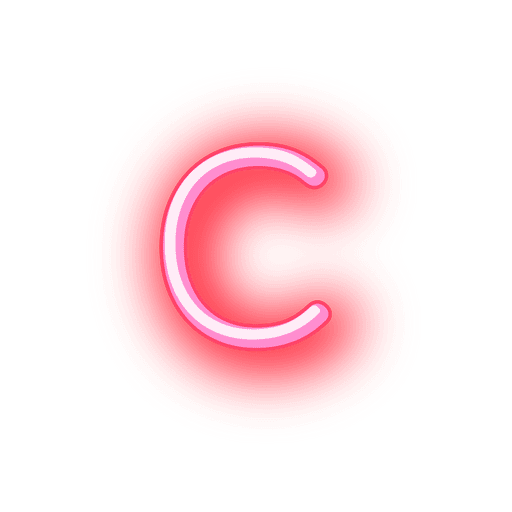 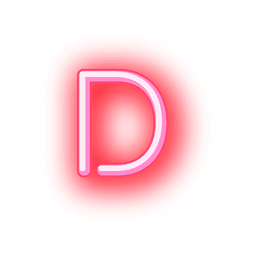 [Speaker Notes: CLICK CHUỘT HIỆN BÀN TAY ĐÁP ÁN A ĐÚNG]
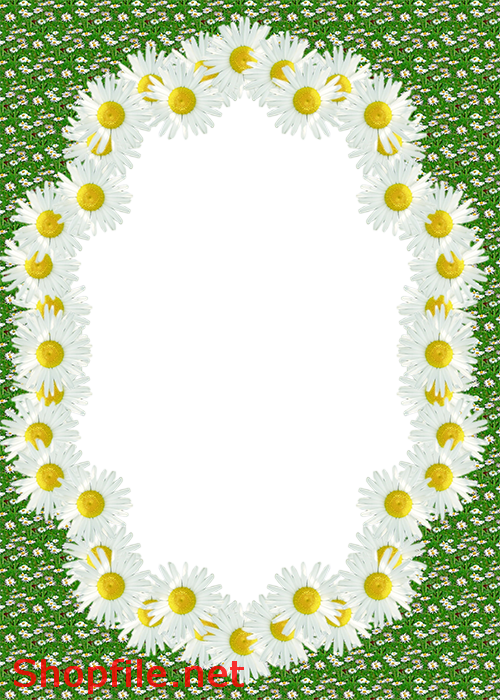 VẬN DỤNG
Các em về nhà trả lời câu hỏi tiết sau báo cáo: Kể tên một số loại lương thực được sử dụng làm nguyên liệu để chế biến dầu ăn.
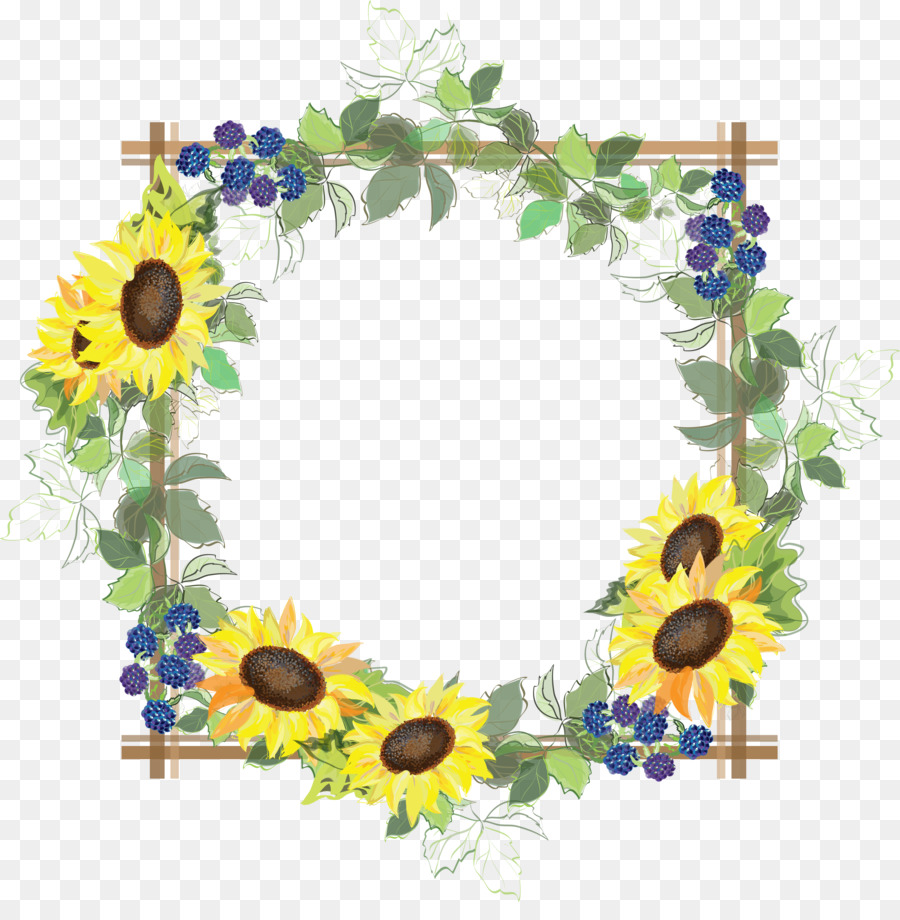 DẶN DÒ
- Học bài ghi
- Làm bài tập sách bài tập
- Tìm trên mạng những nội dung liên quan đến thực phẩm